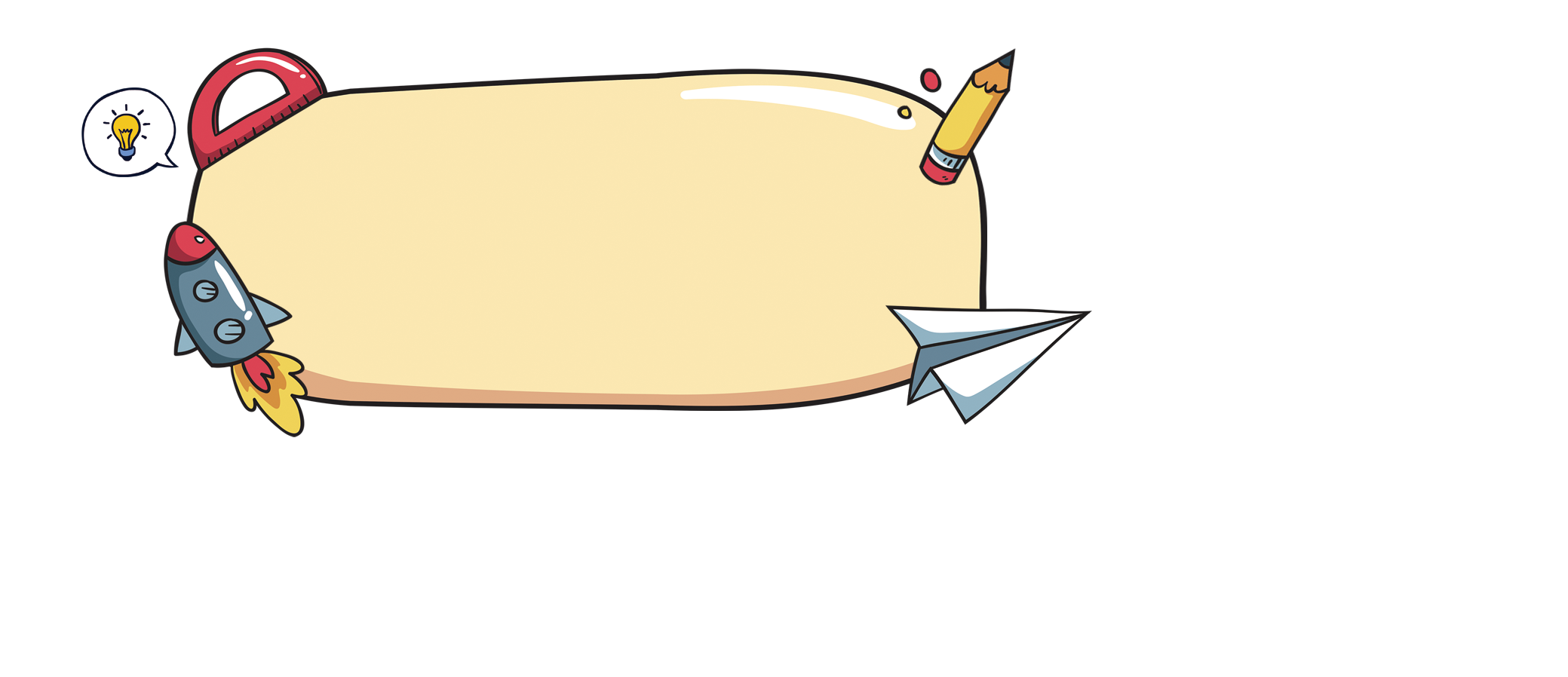 CHÀO MỪNG CÁC CON ĐẾN VỚI TIẾT HỌC TRỰC TUYẾN
MÔN : TOÁN
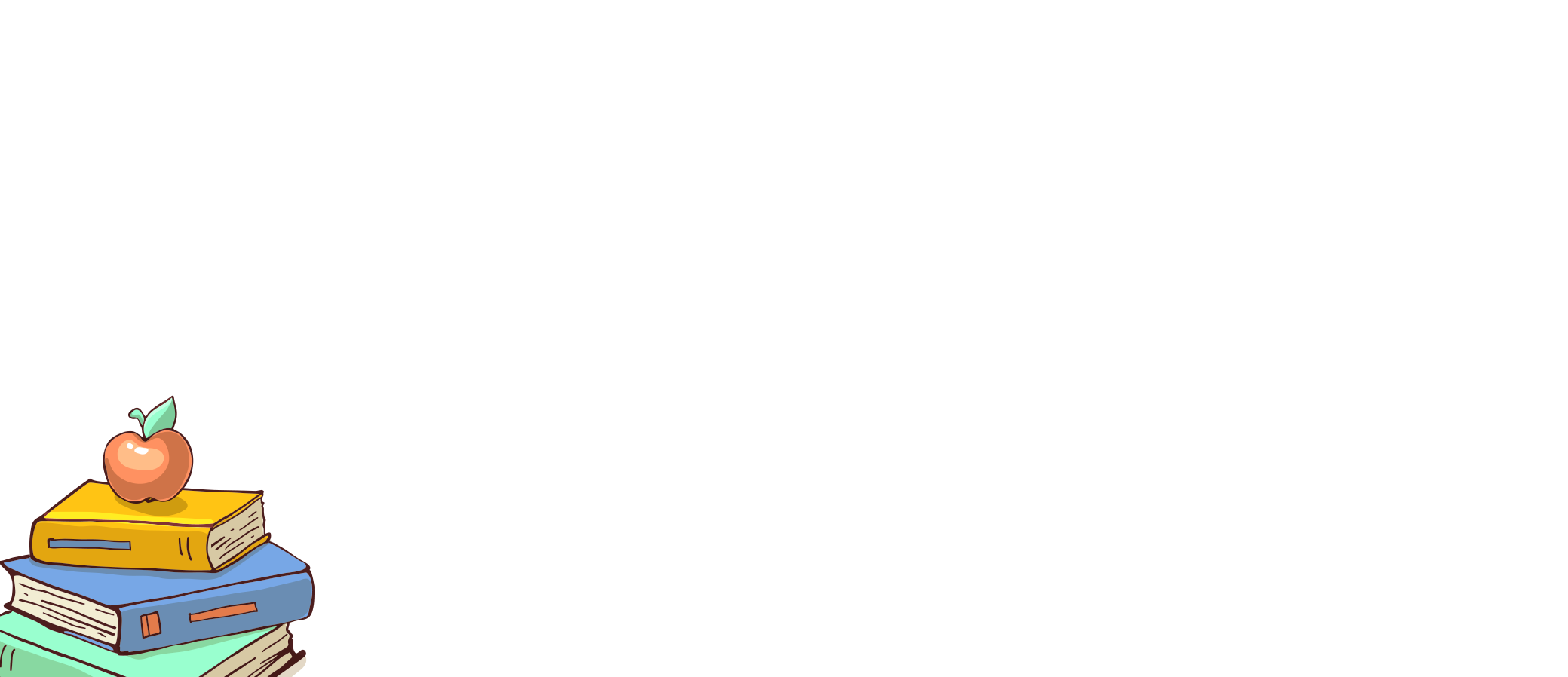 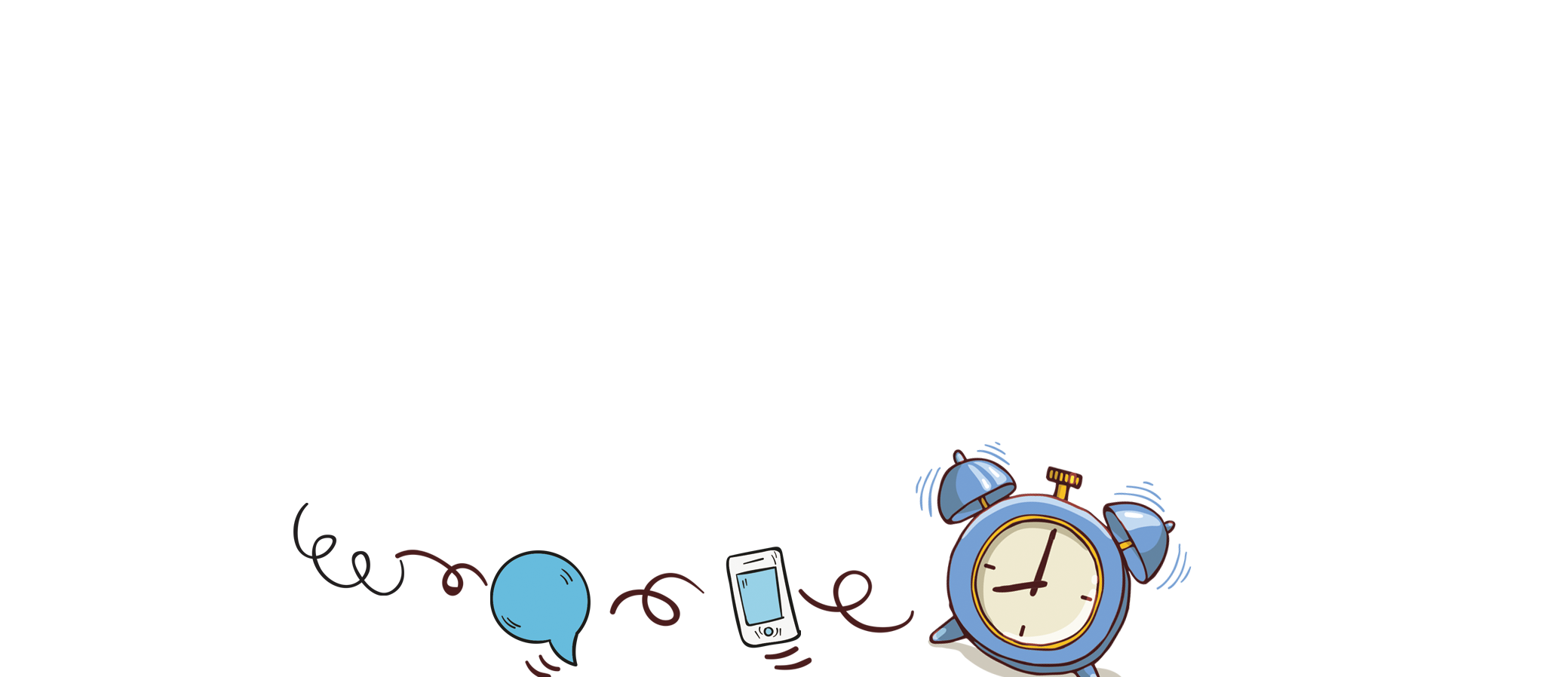 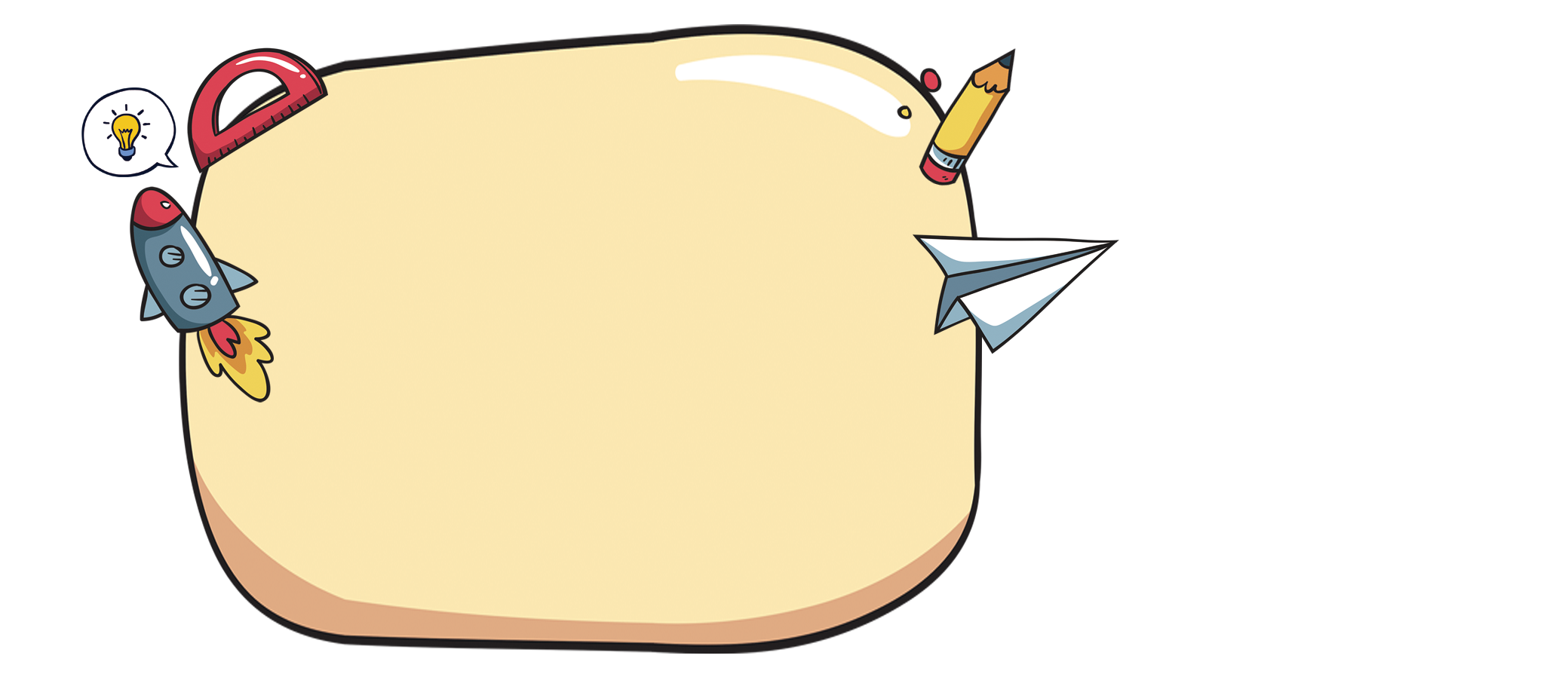 CÁC HOẠT ĐỘNG
KHỞI ĐỘNG
KHÁM PHÁ
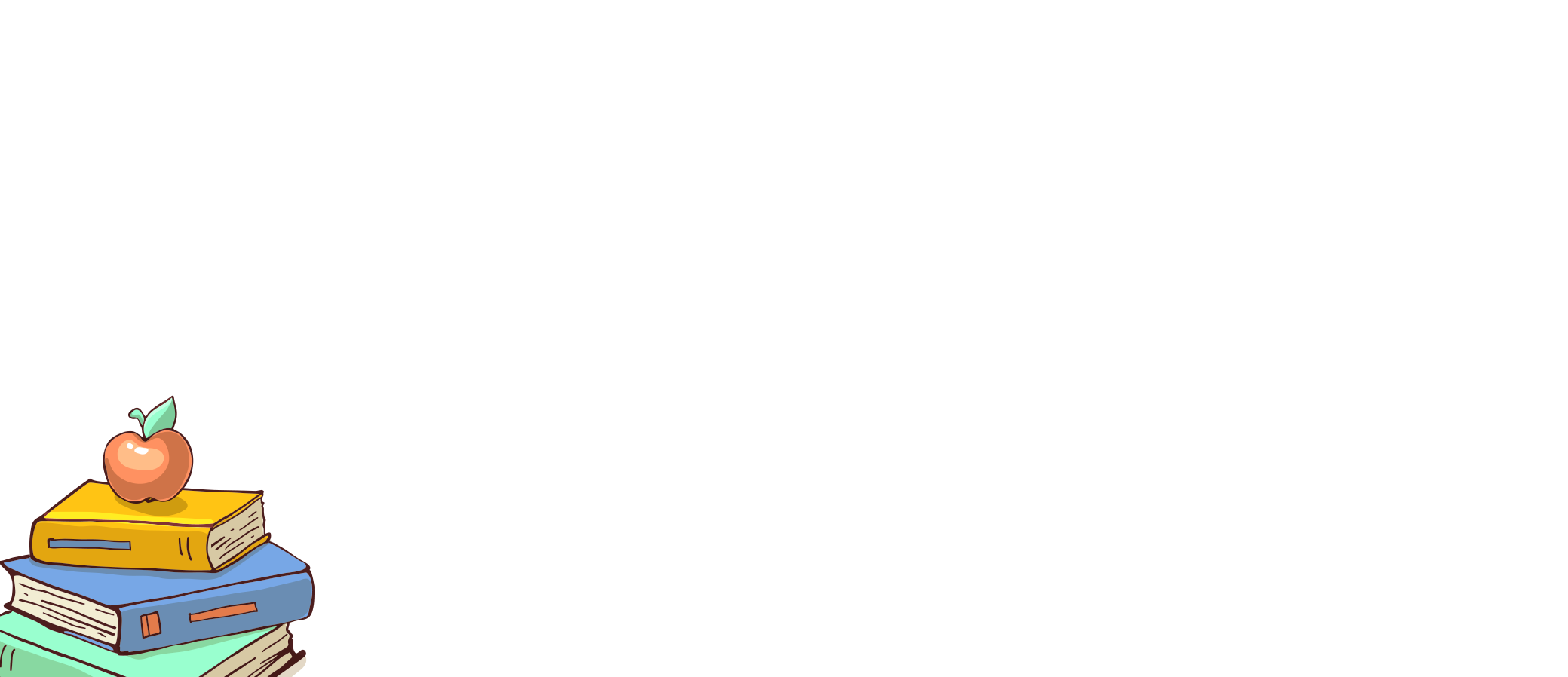 01
THỰC HÀNH
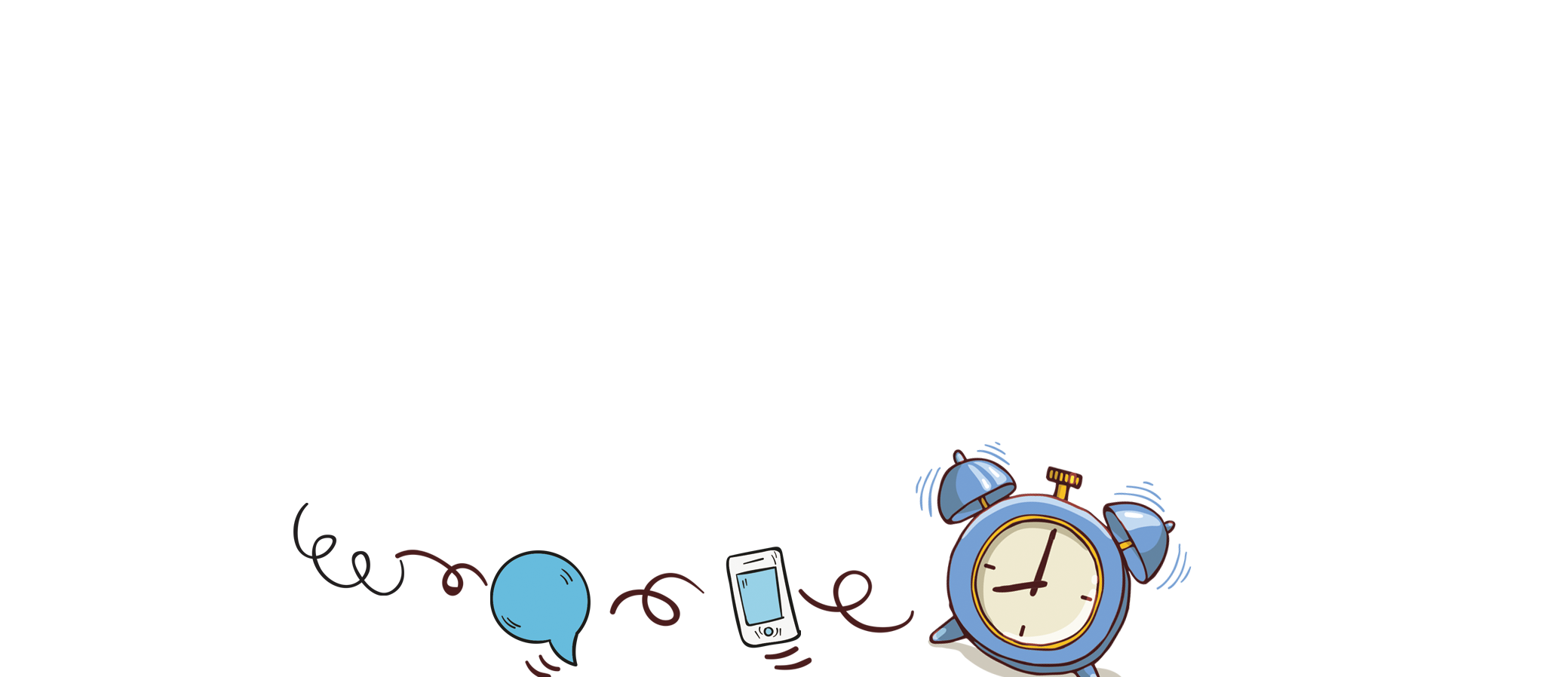 VẬN DỤNG
02
03
04
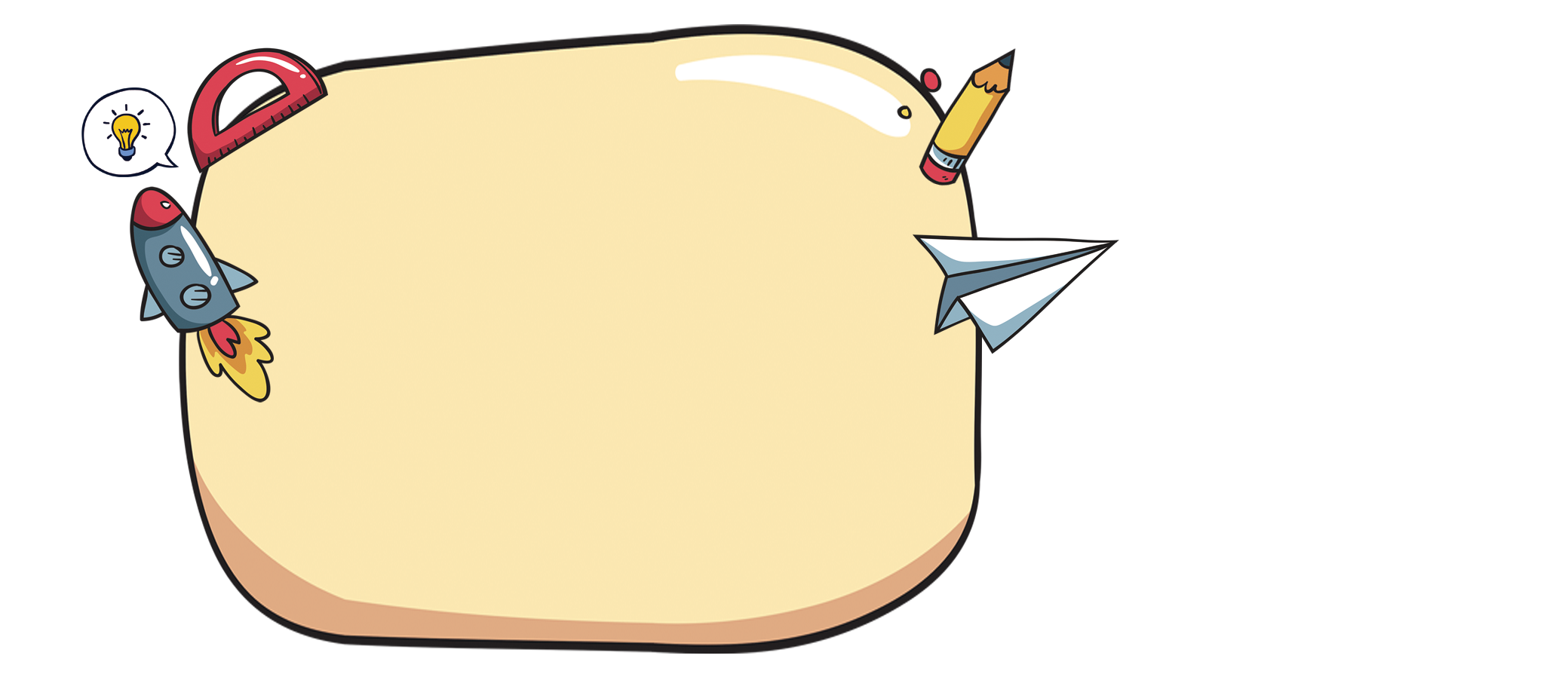 - KHỞI ĐỘNG
01
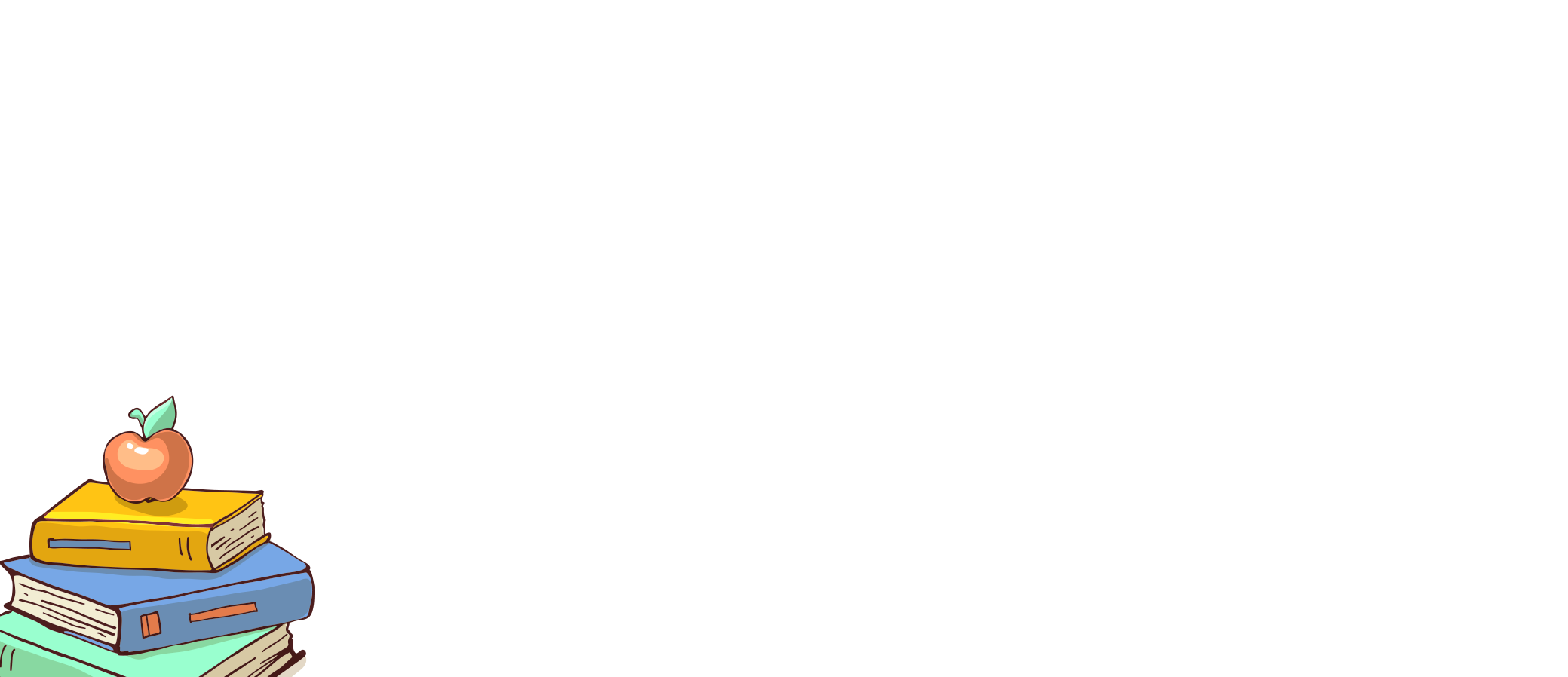 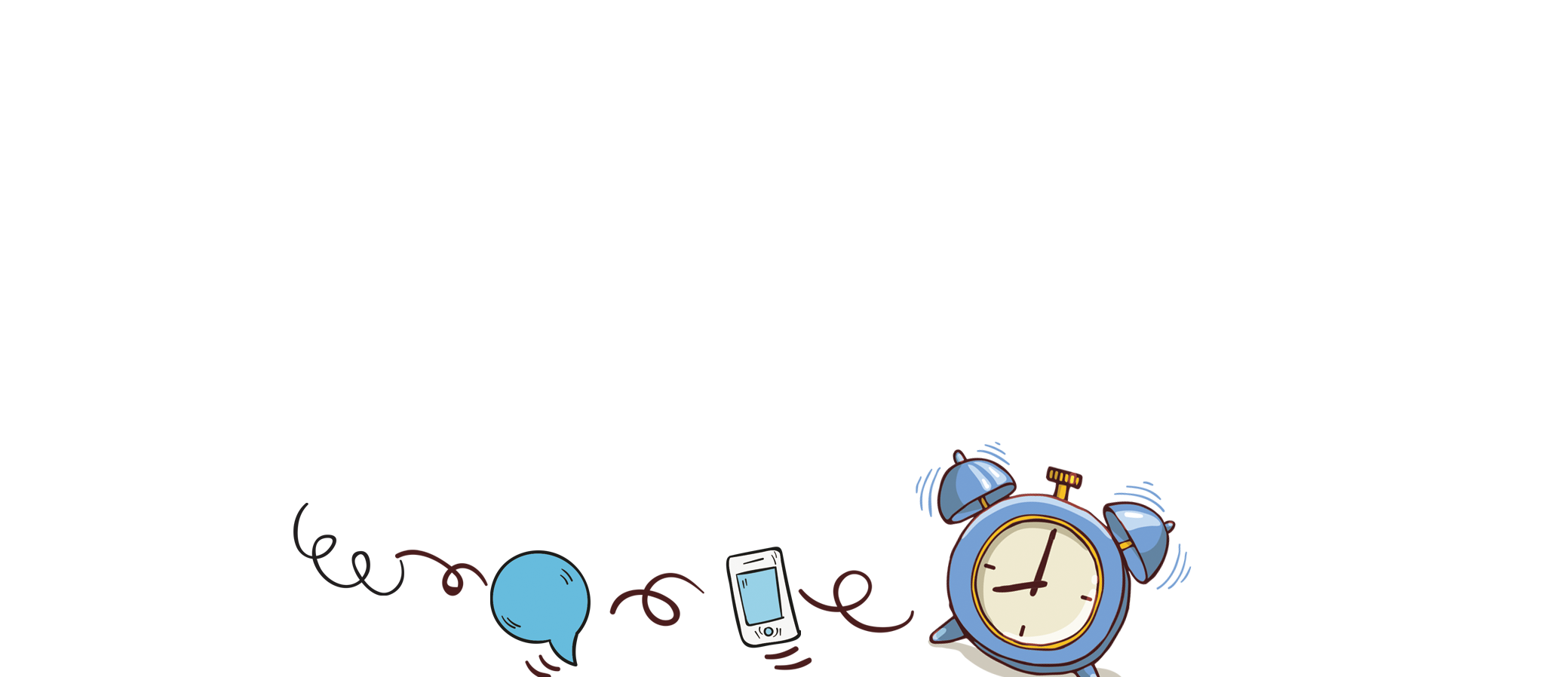 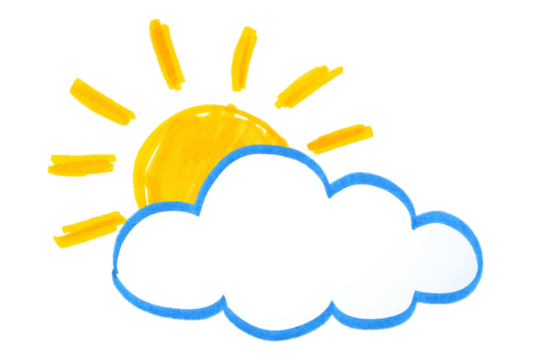 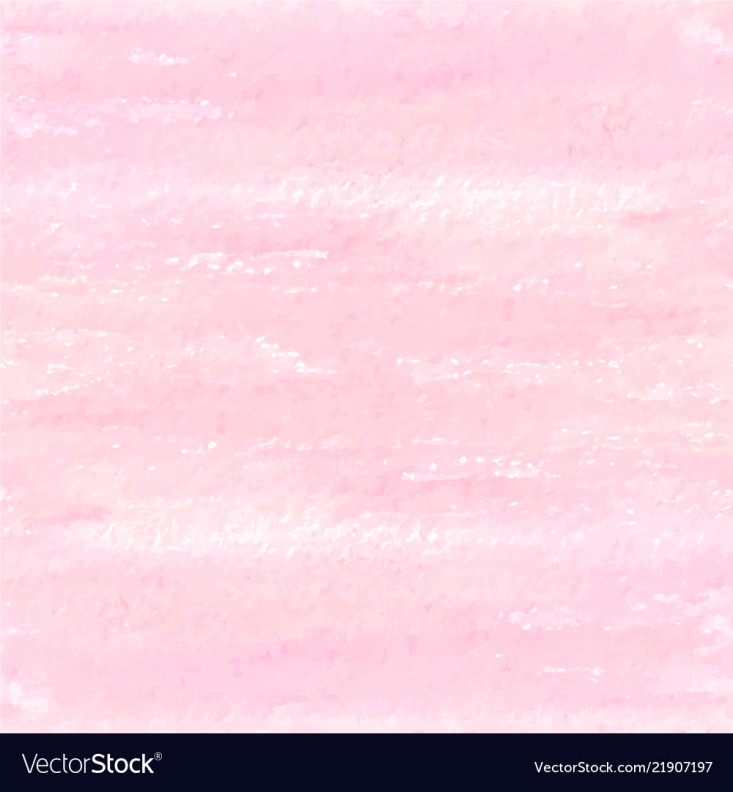 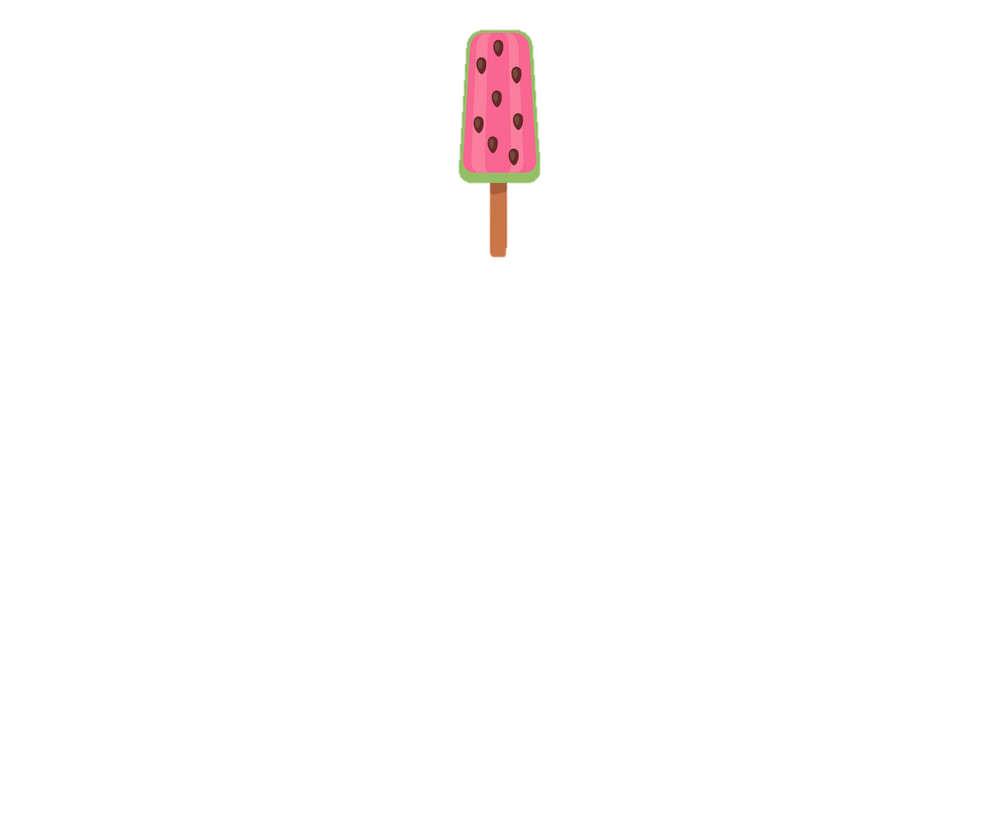 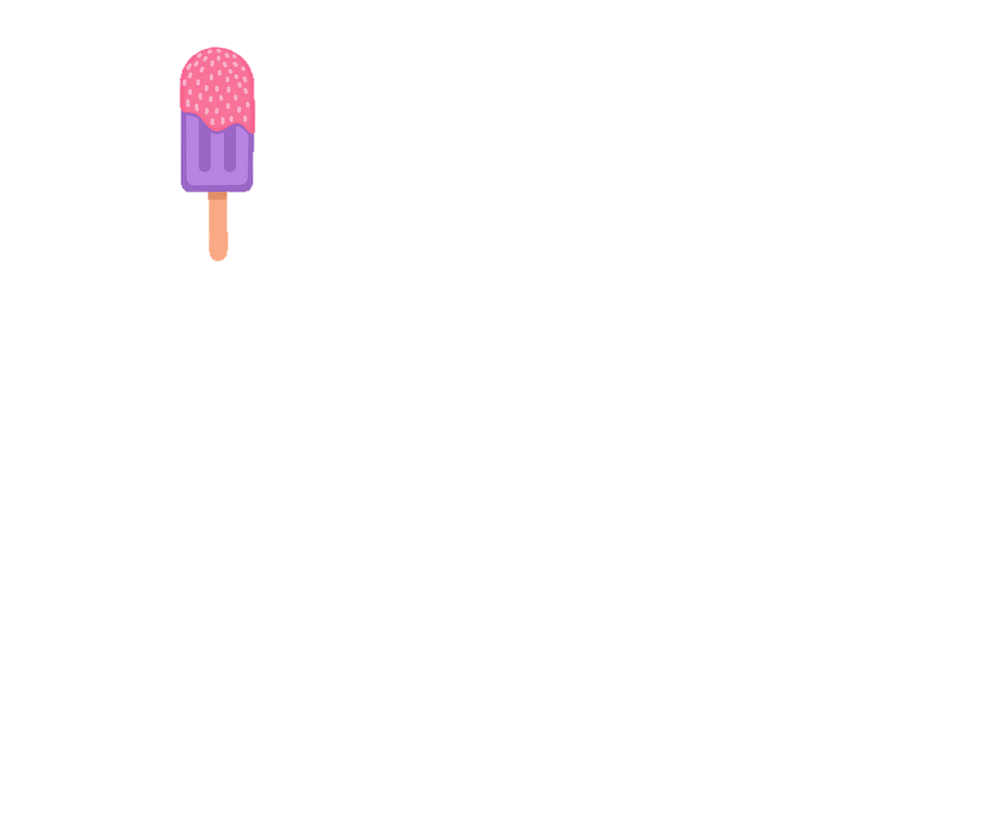 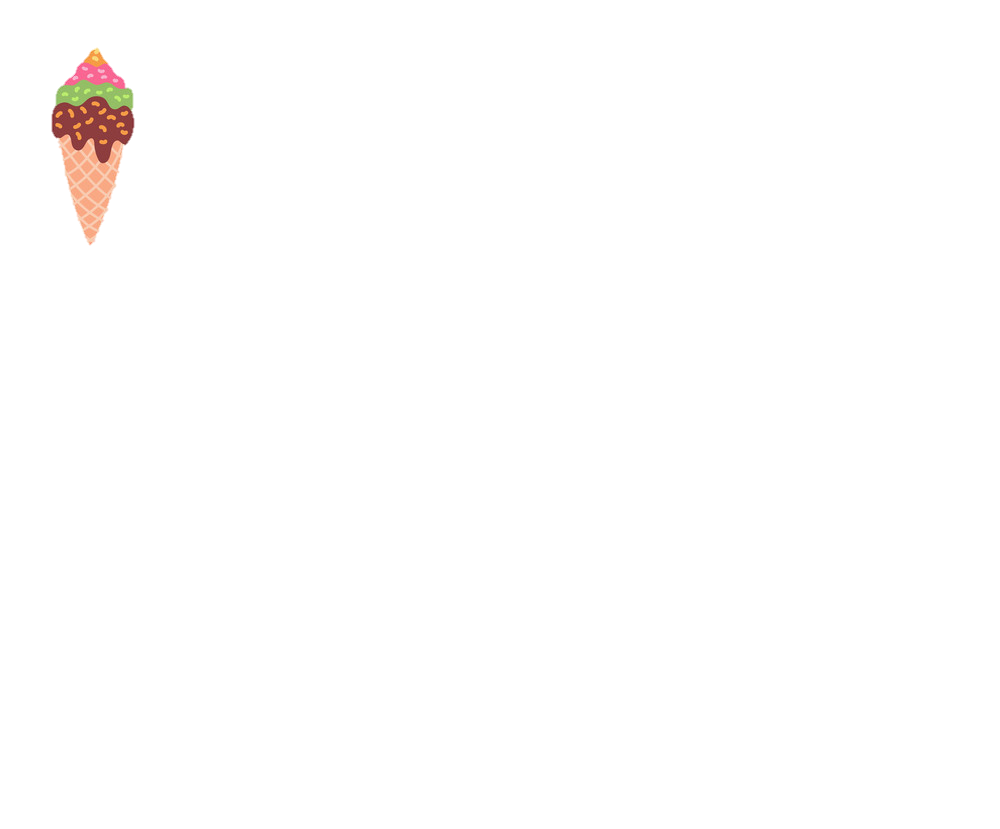 [Speaker Notes: Click vào kem để tới câu hỏi
Tại slide câu hỏi, click vào  kem để quay về
Khi chơi xong, click vào mây và mặt trời để đến bài mới]
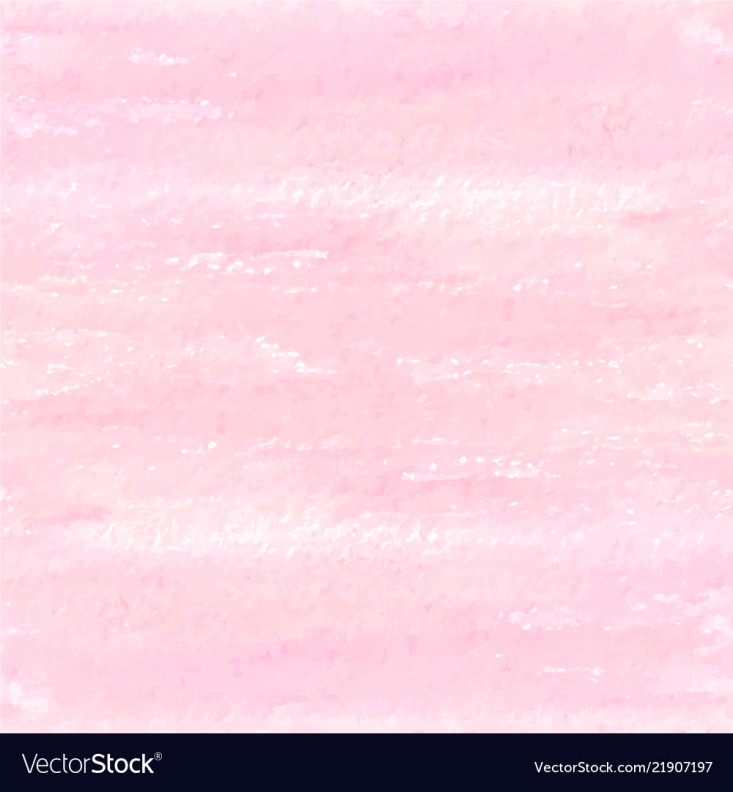 1000 … 998
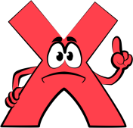 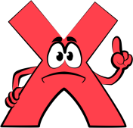 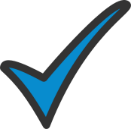 <
>
=
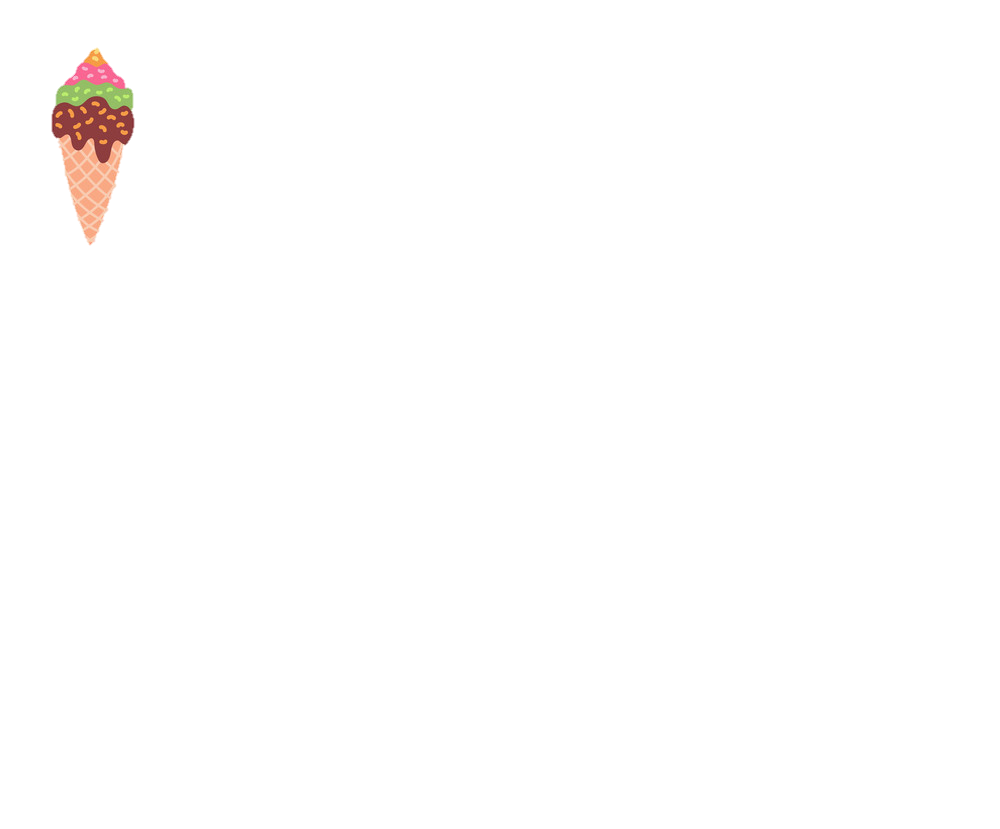 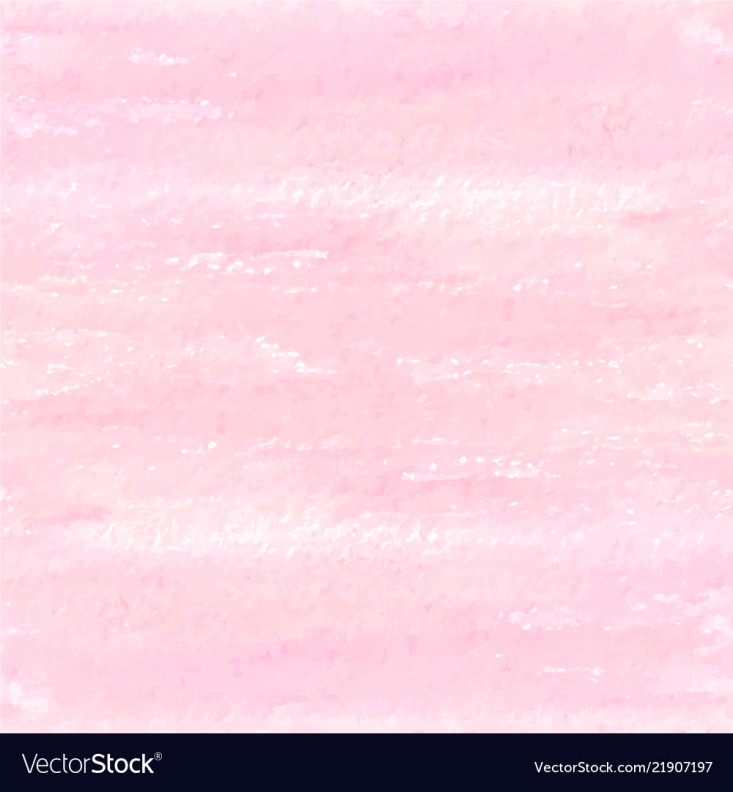 Có mấy trường hợp khi so sánh các số trong phạm vi 1000?
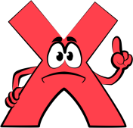 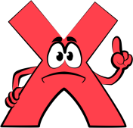 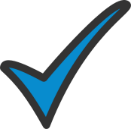 3
1
2
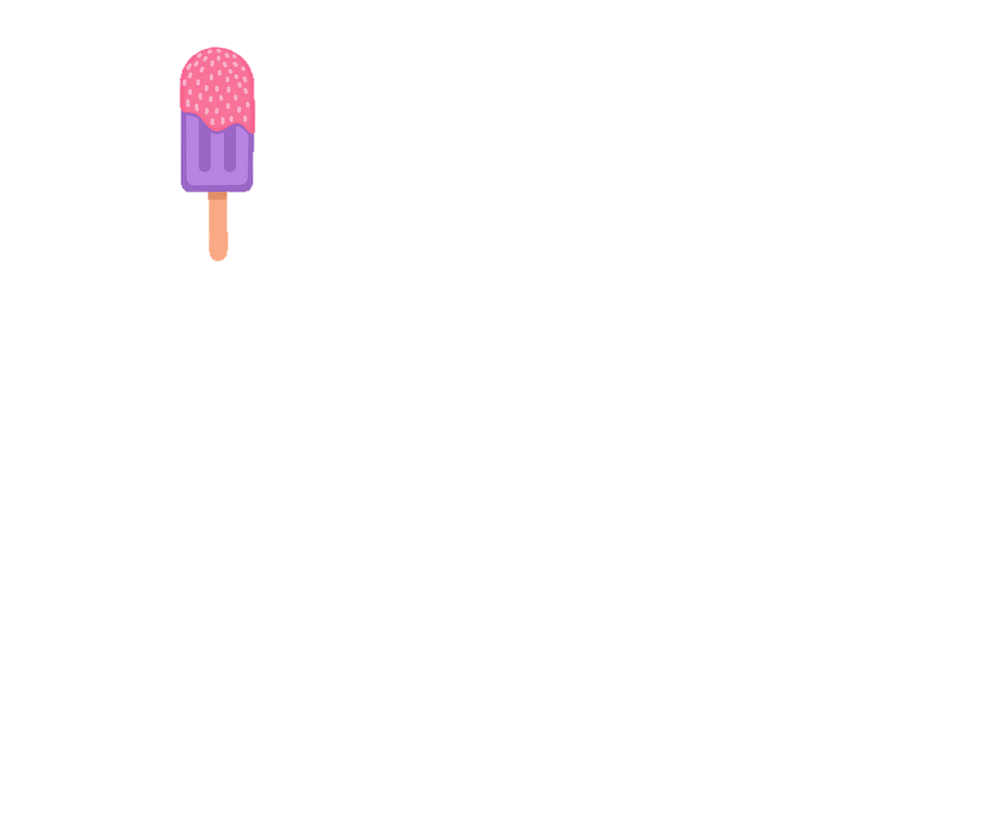 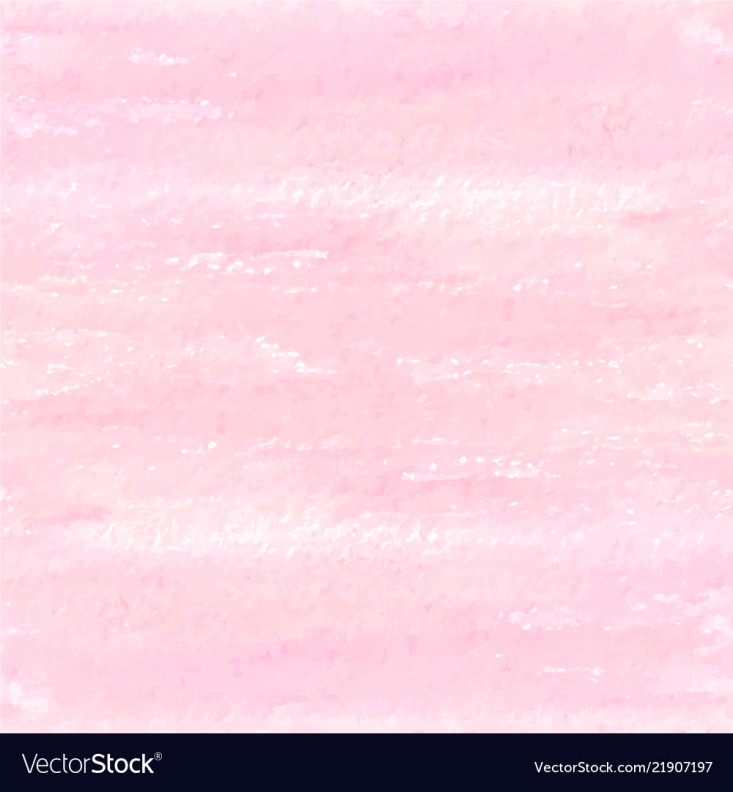 1kg … 909g + 91g
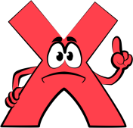 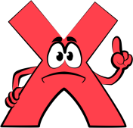 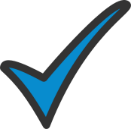 <
>
=
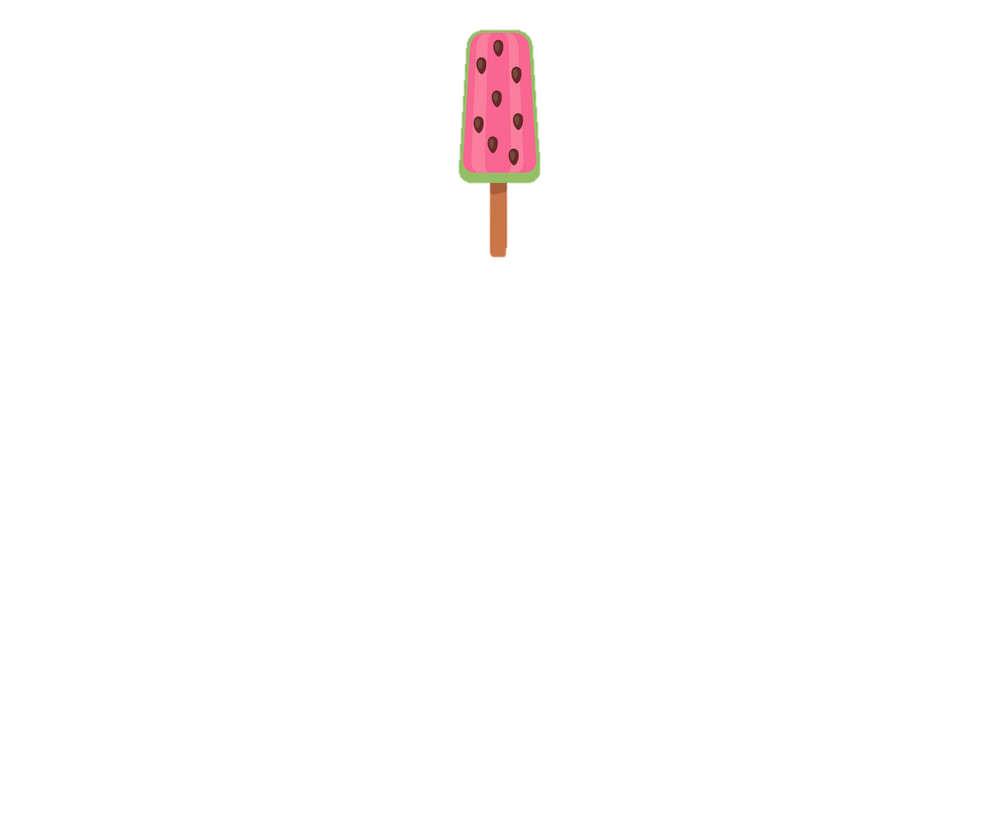 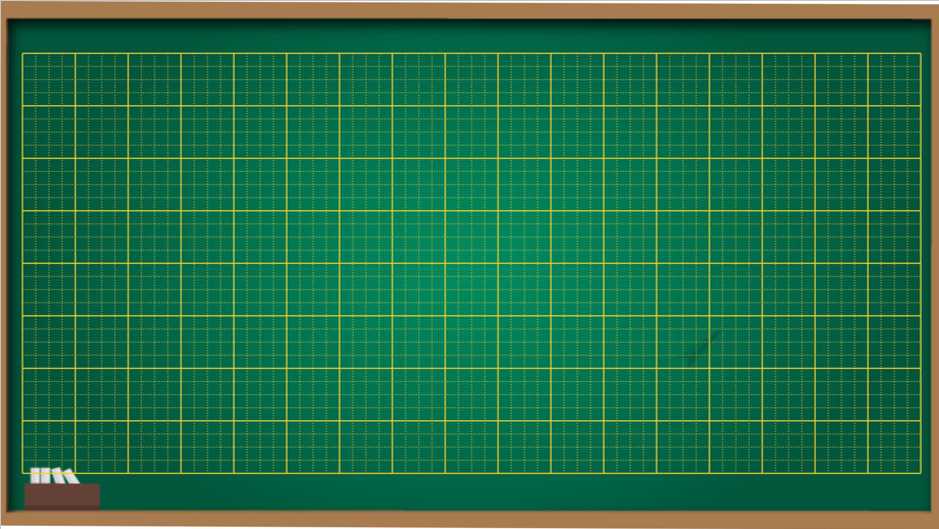 Thứ tư ngày 26 tháng 1 năm 2022
Toán
So sánh các số trong phạm vi 10 000.
Luyện tập  ( tr 101 )
8
YÊU CẦU CẦN ĐẠT
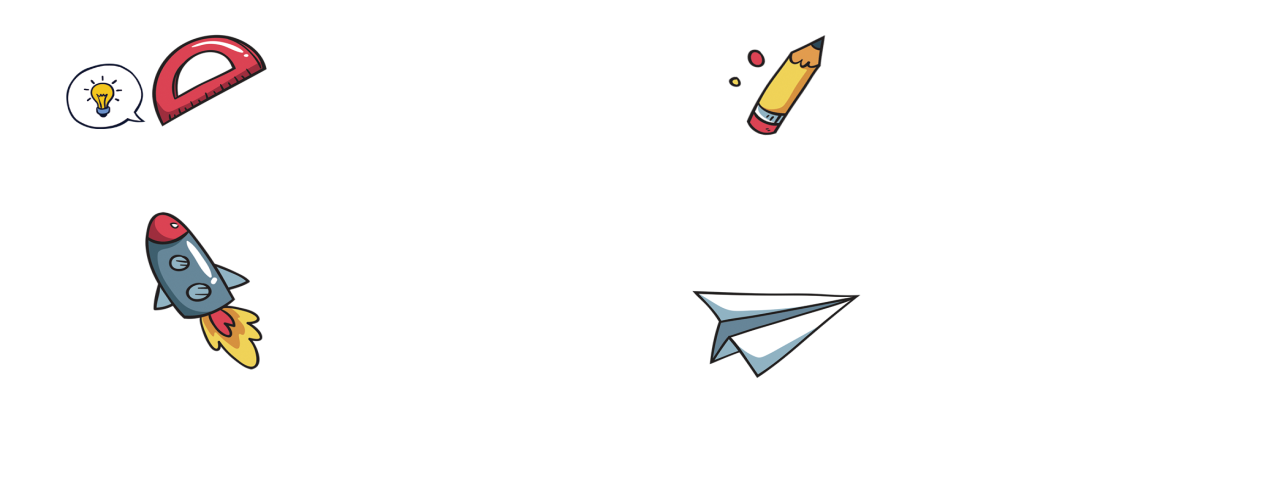 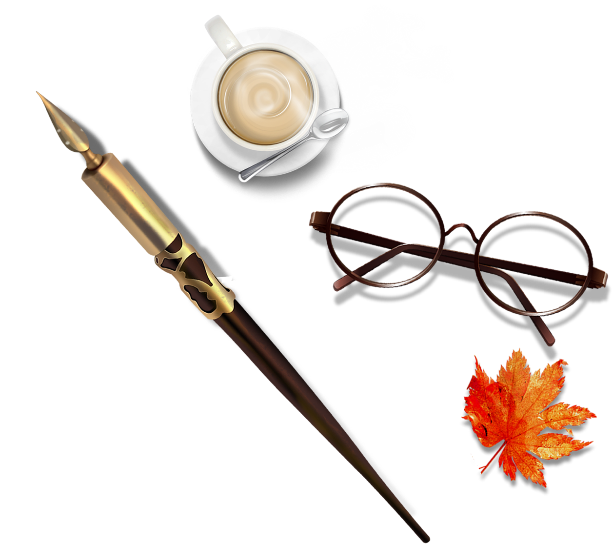 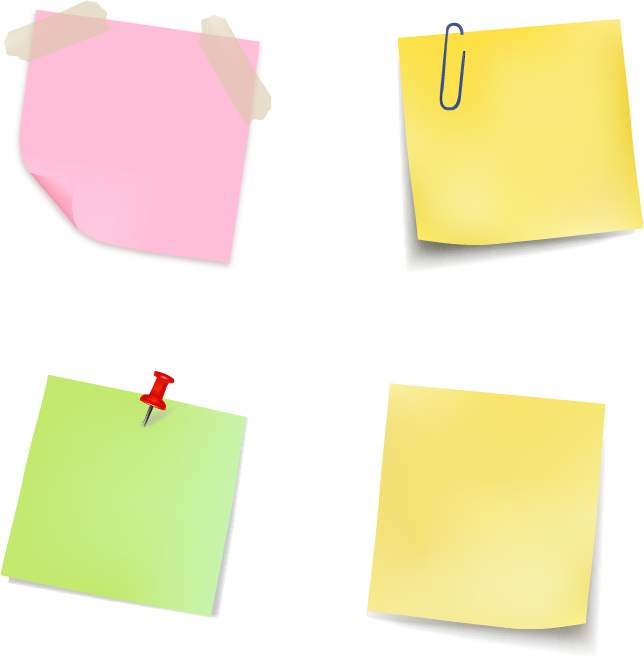 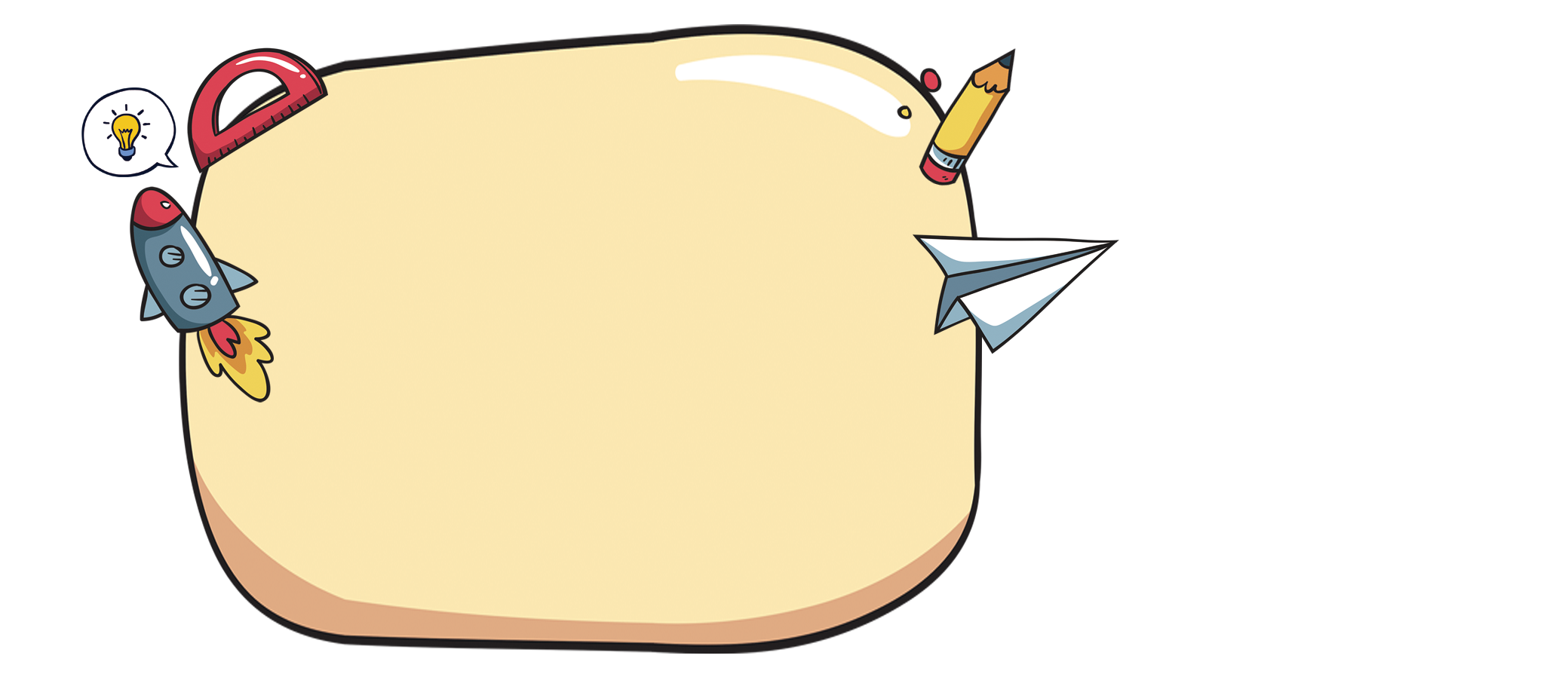 - KHÁM PHÁ
02
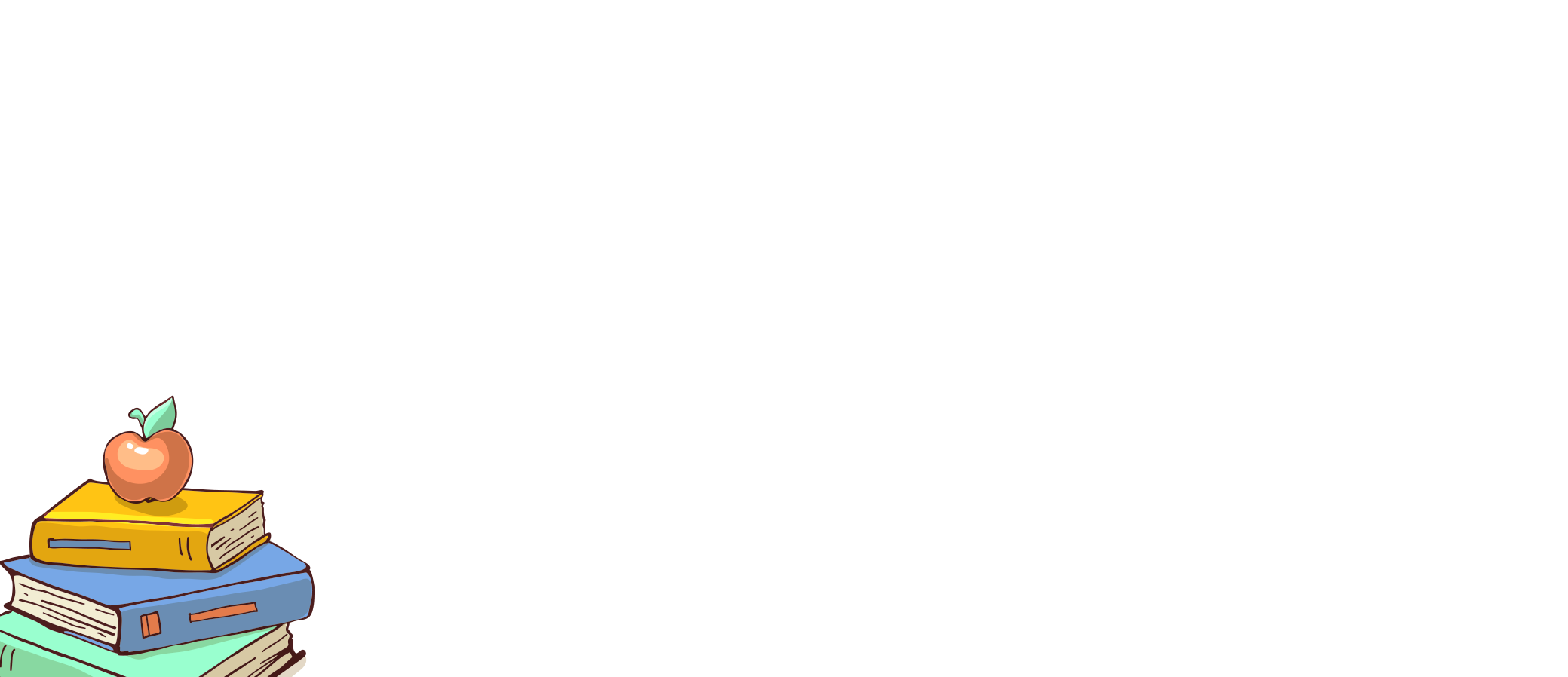 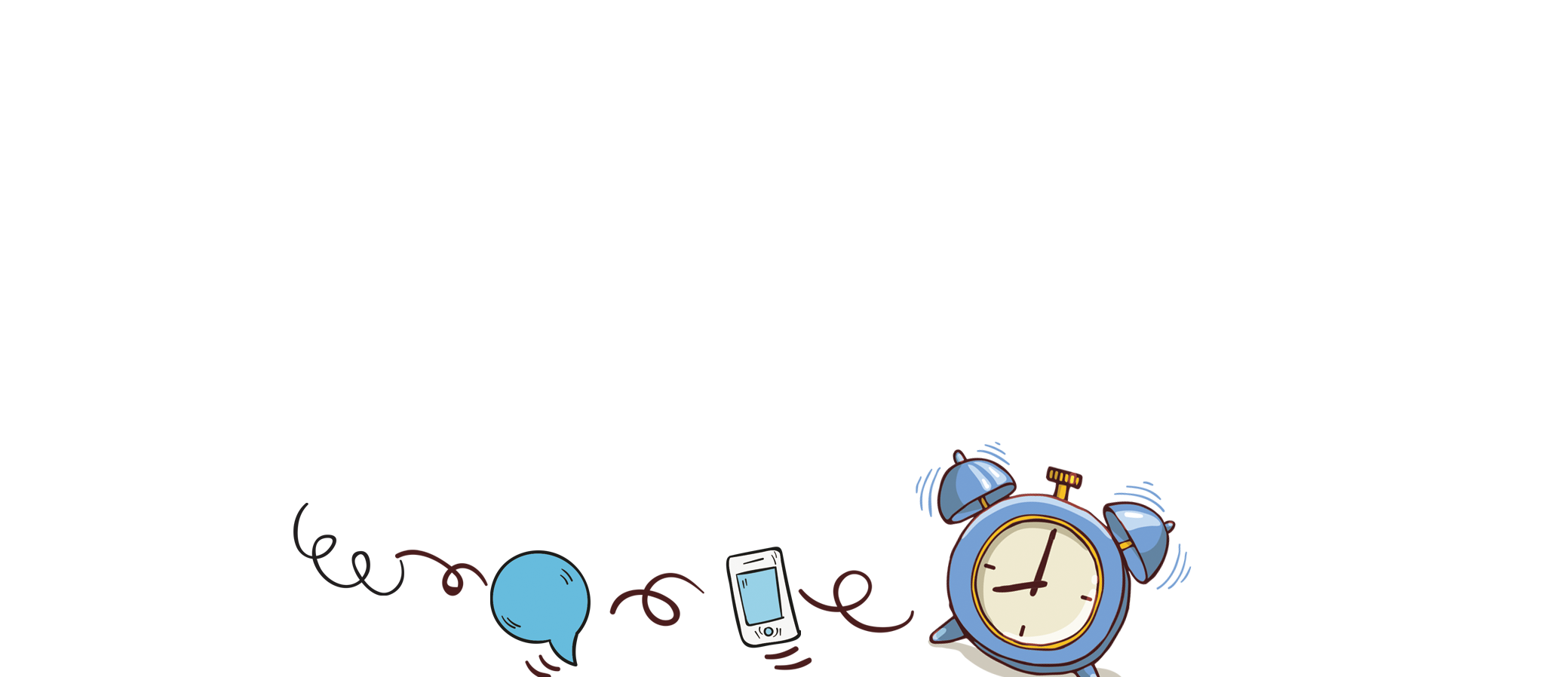 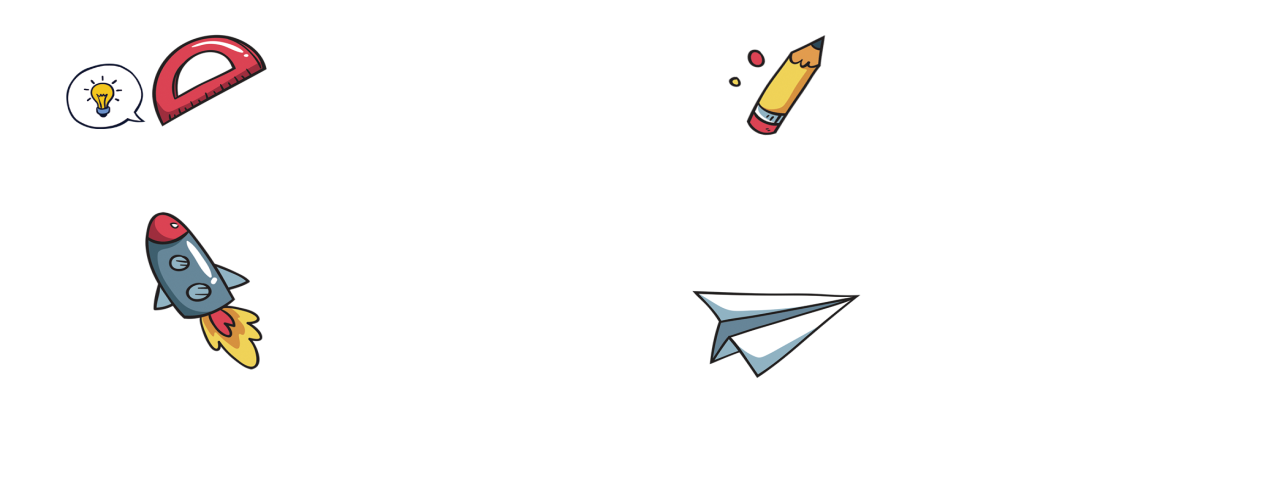 1) So sánh hai số:
		     999 … 1000
		10 000 … 9999
Trong hai số:
- Số nào có ít chữ số hơn thì bé hơn. 
- Số nào có nhiều chữ số hơn thì lớn hơn.
<
>
2) Nếu hai số có cùng số chữ số thì so sánh từng cặp chữ số ở cùng một hàng, kể từ trái sang phải.
>
8
9
Ví dụ 1:       9000 … 8999
Vì ở hàng nghìn có 9 > 8
<
8
7
6
5
5
Ví dụ 2:       6579 … 6580
6
Vì các chữ số hàng nghìn đều là 6, các chữ số hàng trăm đều là 5, nhưng ở hàng chục có 7 < 8.
3) Nếu hai số có cùng số chữ số và từng cặp chữ số ở cùng một hàng đều giống nhau thì hai số đó bằng nhau.
=
Ví dụ:        1965 … 1965
GHI NHỚ
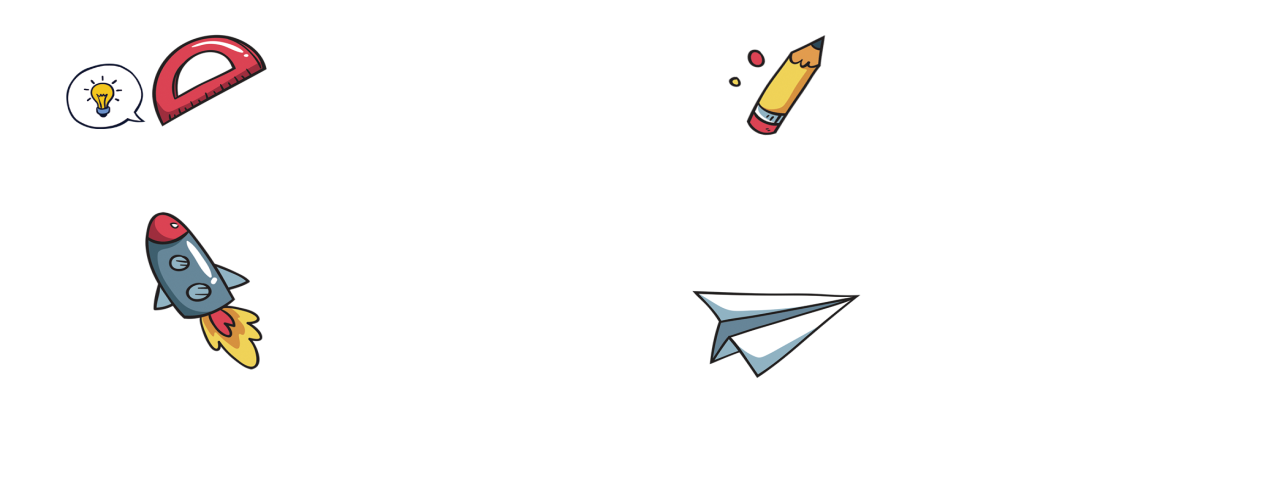 1) Trong hai số:
- Số nào có ít chữ số hơn thì bé hơn. 
- Số nào có nhiều chữ số hơn thì lớn hơn.
2) Nếu hai số có cùng số chữ số thì so sánh từng cặp chữ số ở cùng một hàng, kể từ trái sang phải.
3) Nếu hai số có cùng số chữ số và từng cặp chữ số ở cùng một hàng đều giống nhau thì hai số đó bằng nhau.
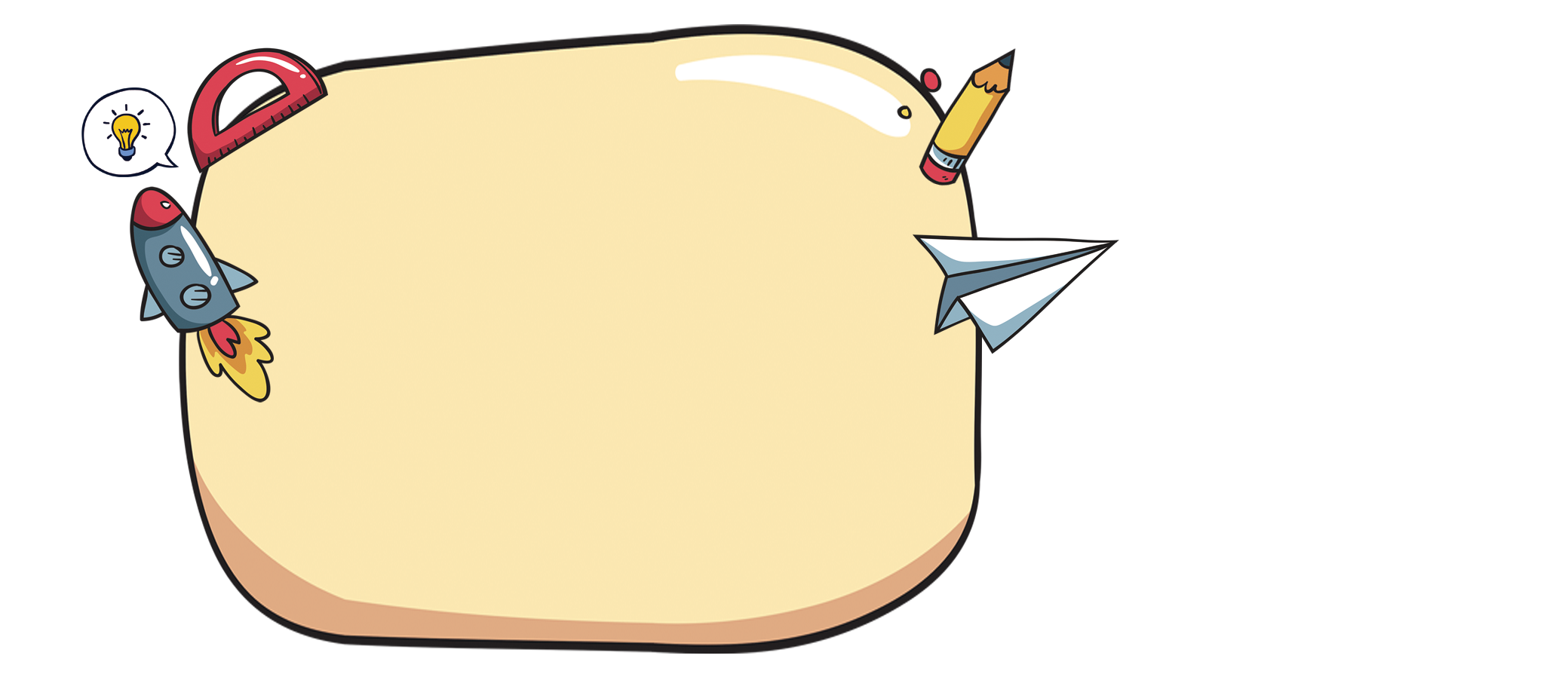 - LUYỆN TẬP
03
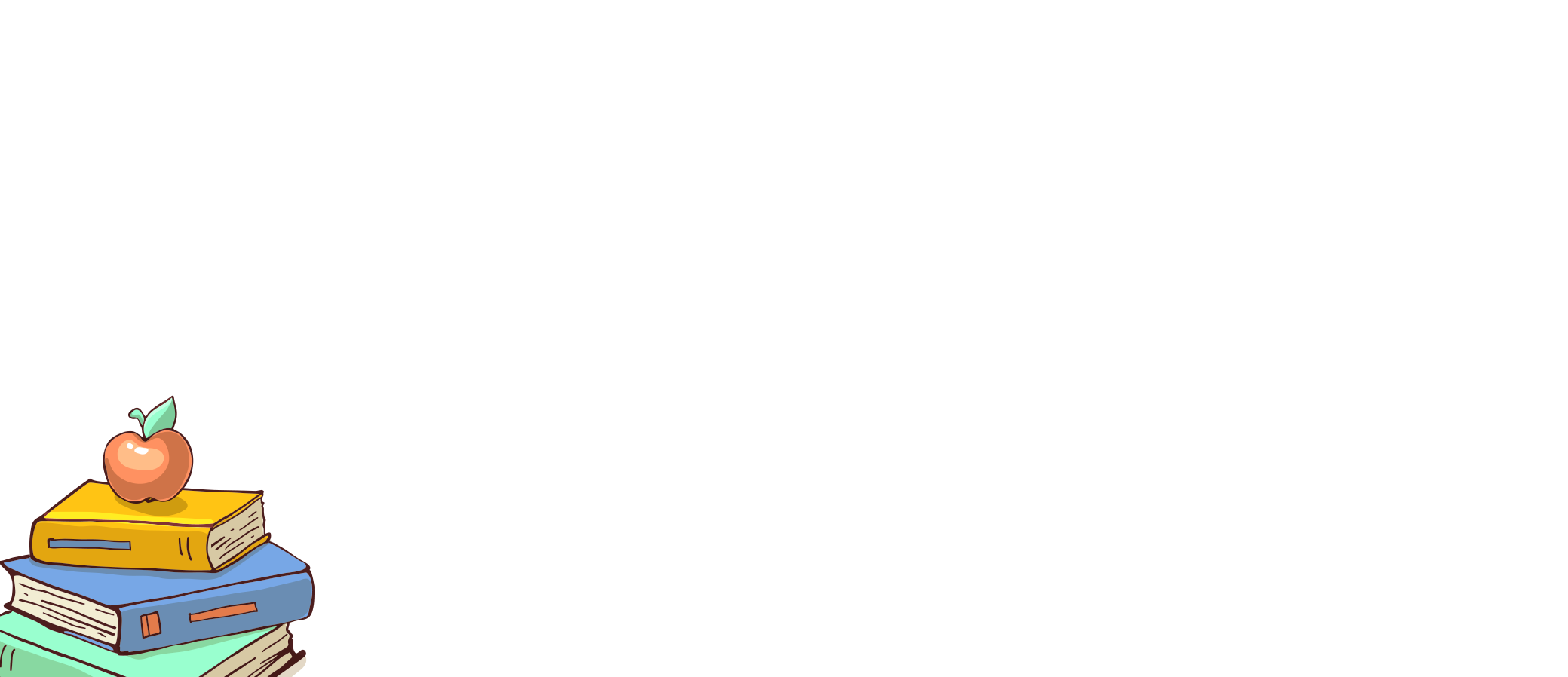 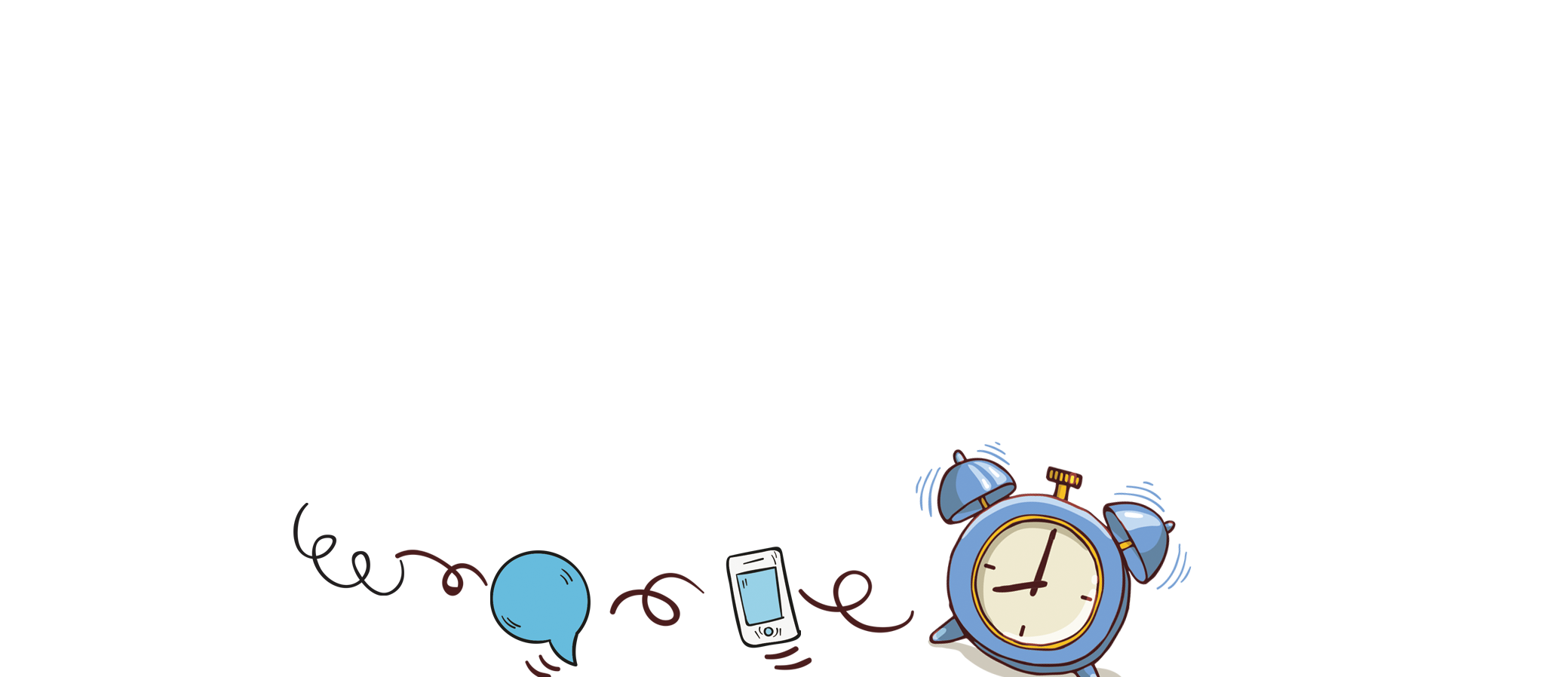 1
>
1942  …  998
<
9650  …  9651
=
>
<
?
<
1999  …  2000
>
9156  …  6951
>
6742  …  6722
>
1965  …  1956
<
=
900 + 9  …  9009
6591  …  6591
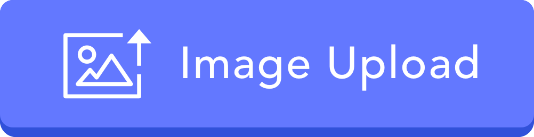 909
2
>
=
a) 1 km … 985 m
b) 60 phút … 1 giờ
=
>
<
?
<
=
50 phút … 1 giờ
600 cm … 6 m
1000 m
60 phút
<
>
797 mm ... 1 m
70 phút … 1 giờ
6 m
60 phút
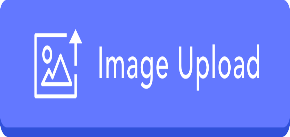 Nêu cách so sánh dạng bài liên quan đến đơn vị đo.
60 phút
1000 mm
3
Tìm sè lín nhÊt trong c¸c sè sau:
         4375 ; 4735 ; 4537 ; 4753
b) Tìm sè bÐ nhÊt trong c¸c sè sau:
         6091 ; 6190 ; 6901 ; 6019
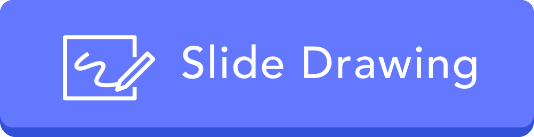 3
Tìm sè lín nhÊt trong c¸c sè sau:
         4375 ; 4735 ; 4537 ; 4753
4753
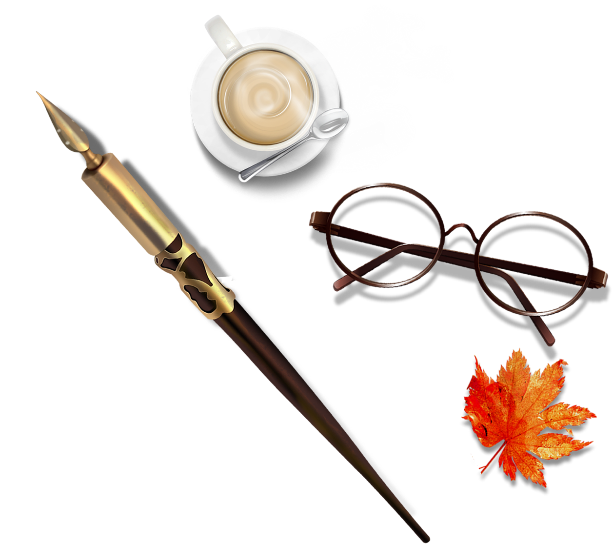 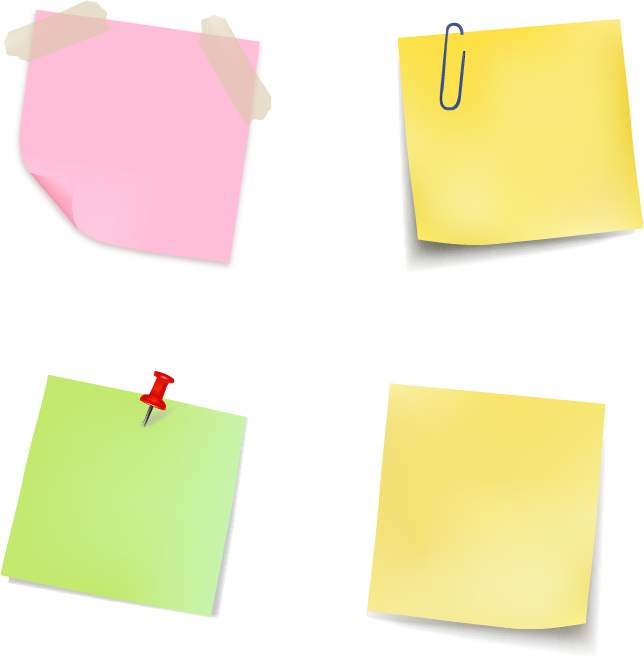 b) Tìm sè bÐ nhÊt trong c¸c sè sau:
         6091 ; 6190 ; 6901 ; 6019
6019
Tìm số lớn nhất có 4 chữ số mà viết ngược lại số đó không thay đổi.
9999
Bài 2.( tr.101) Viết các số  4208 ;4802 ;4280 ;4082:
a)Theo thứ tự từ bé đến lớn:


b) Theo thứ tự từ lớn đến bé:
4082 ;  4208 ;  4280 ;   4802.
4802  ;  4280 ;   4208 ; 4082.
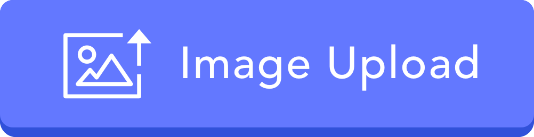 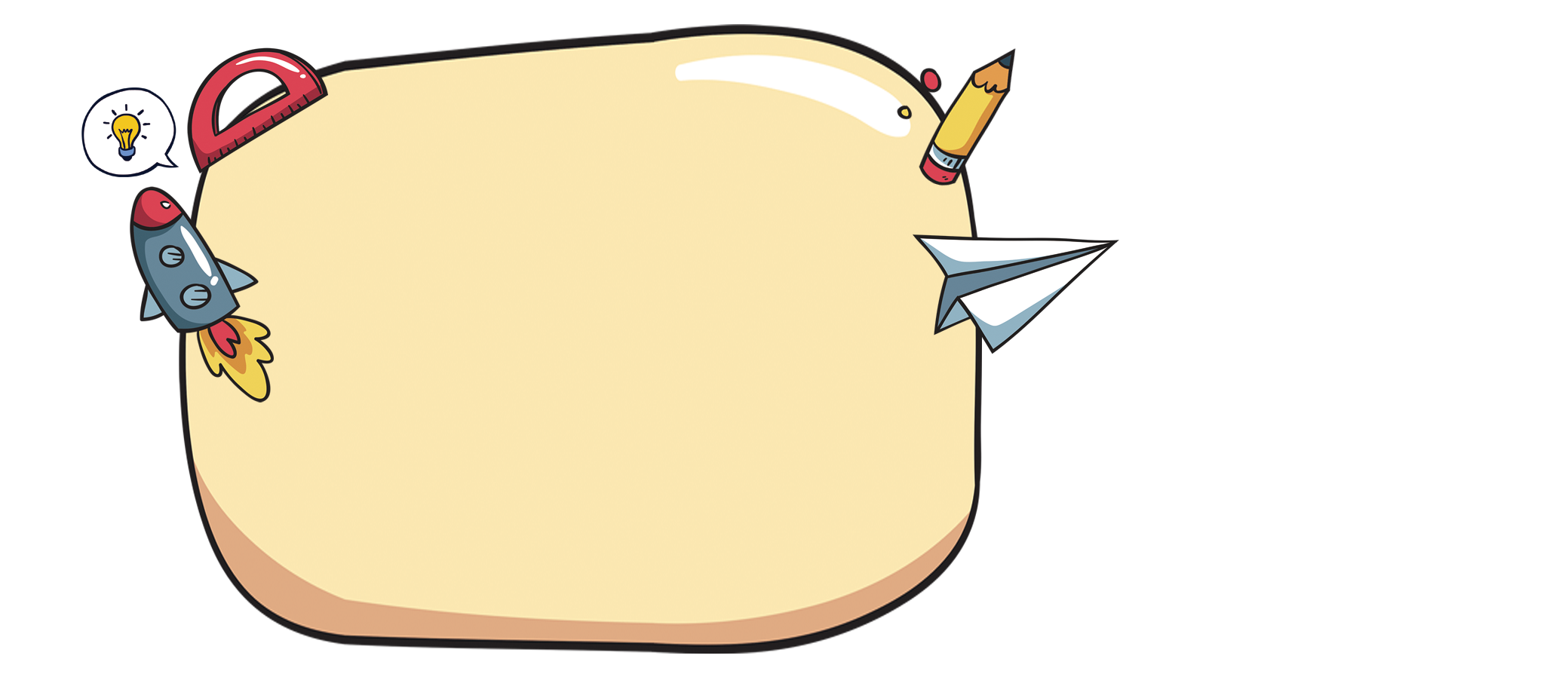 - VẬN DỤNG
04
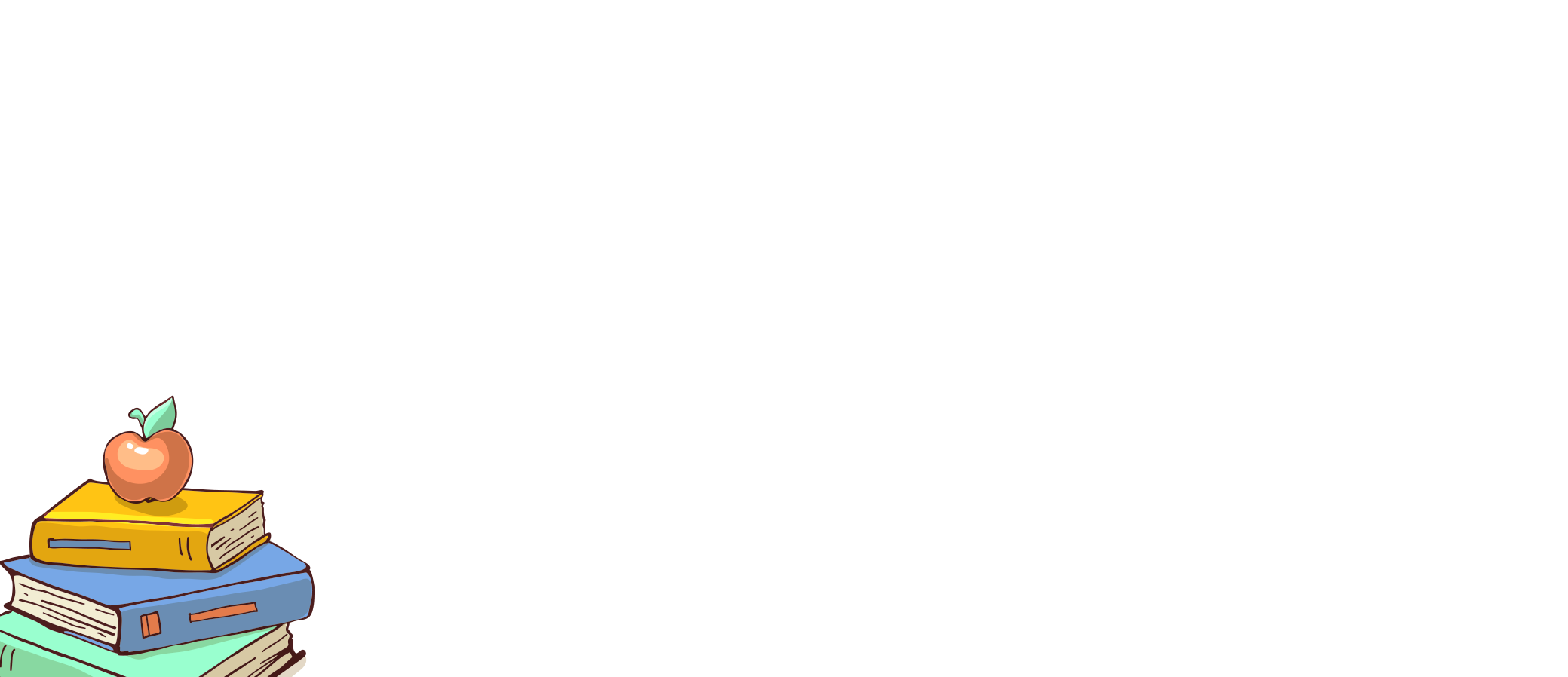 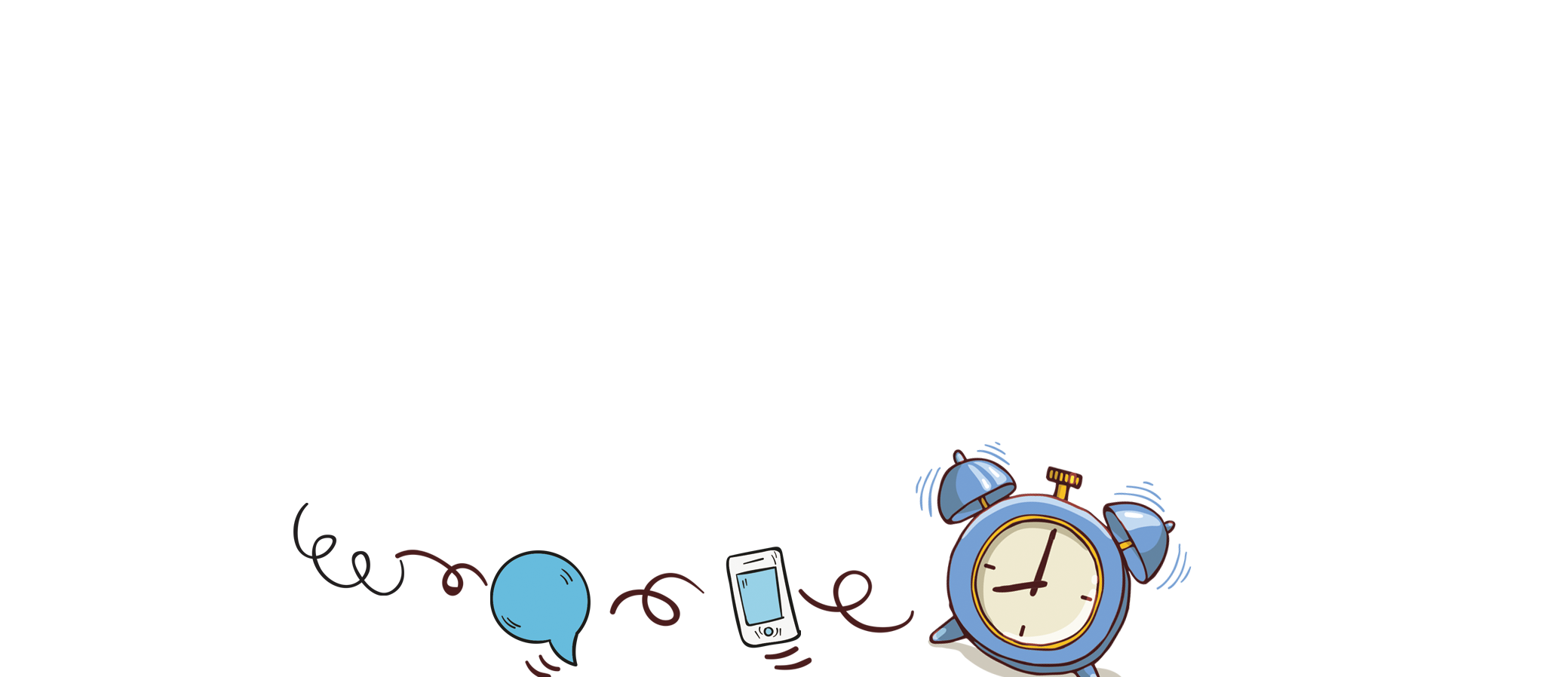 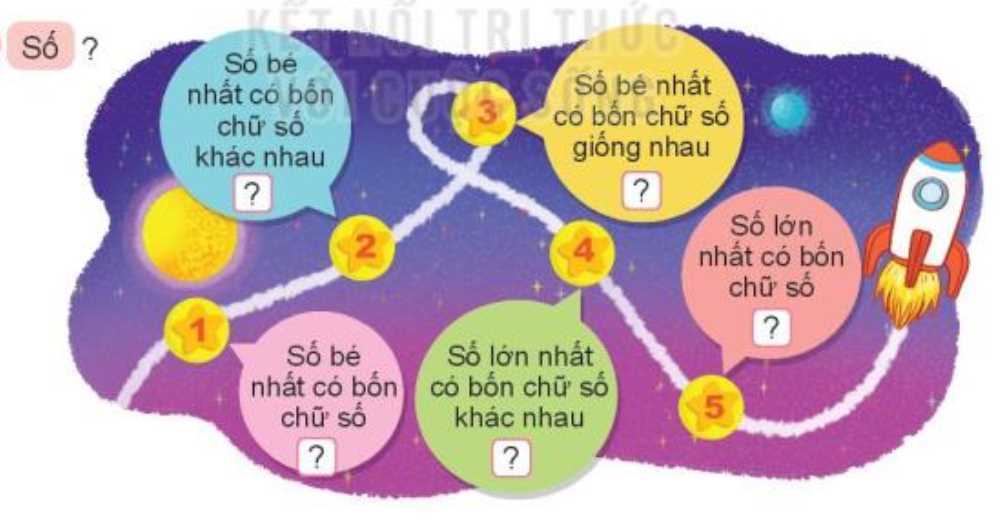 1/ Số bé nhất có bốn chữ số : 1000
2/ Số bé nhất có bốn chữ số  khác nhau : 1023
3/ Số bé nhất có bốn chữ số giống nhau : 1111
4/ Số lớn nhất có bốn chữ số khác nhau : 9876
5/ Số lớn nhất có bốn chữ số : 9999
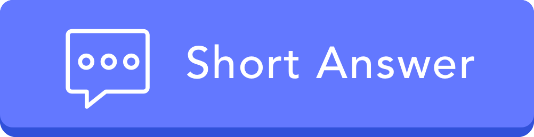 YÊU CẦU CẦN ĐẠT
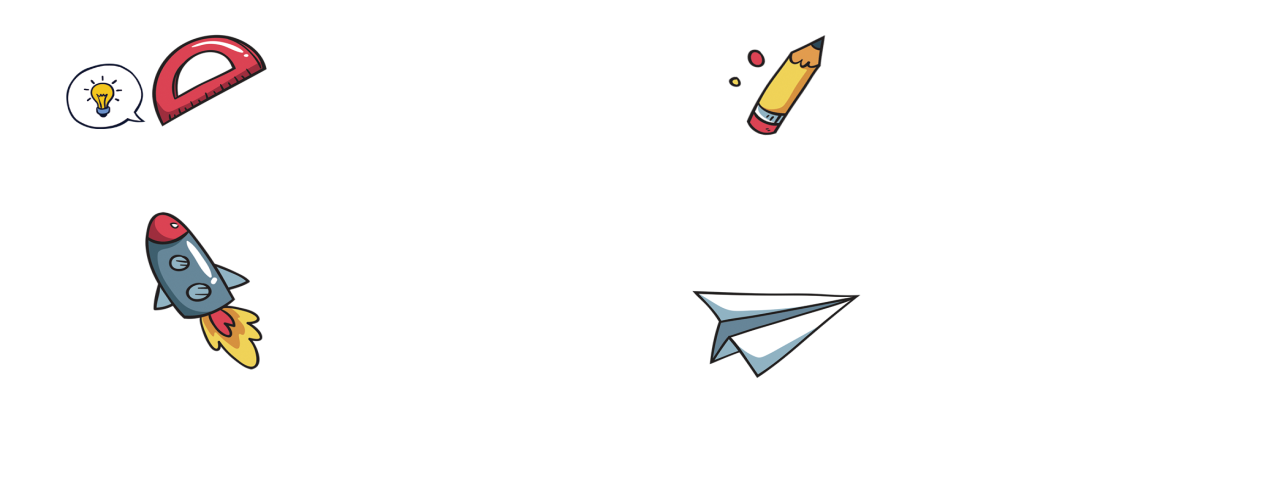 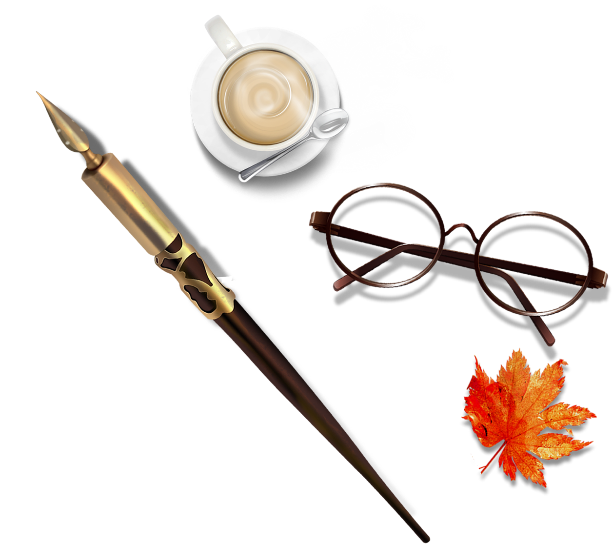 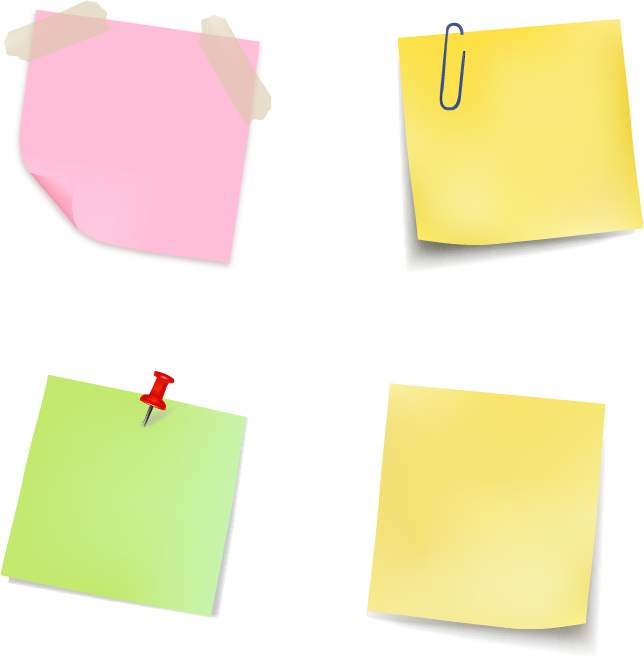 HOẠT ĐỘNG TIẾP NỐI
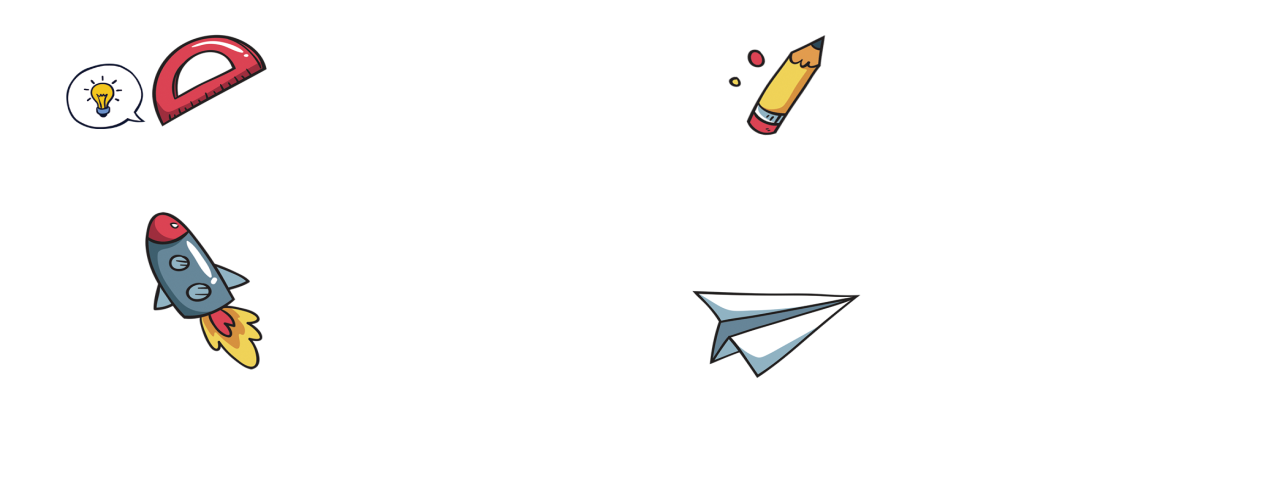 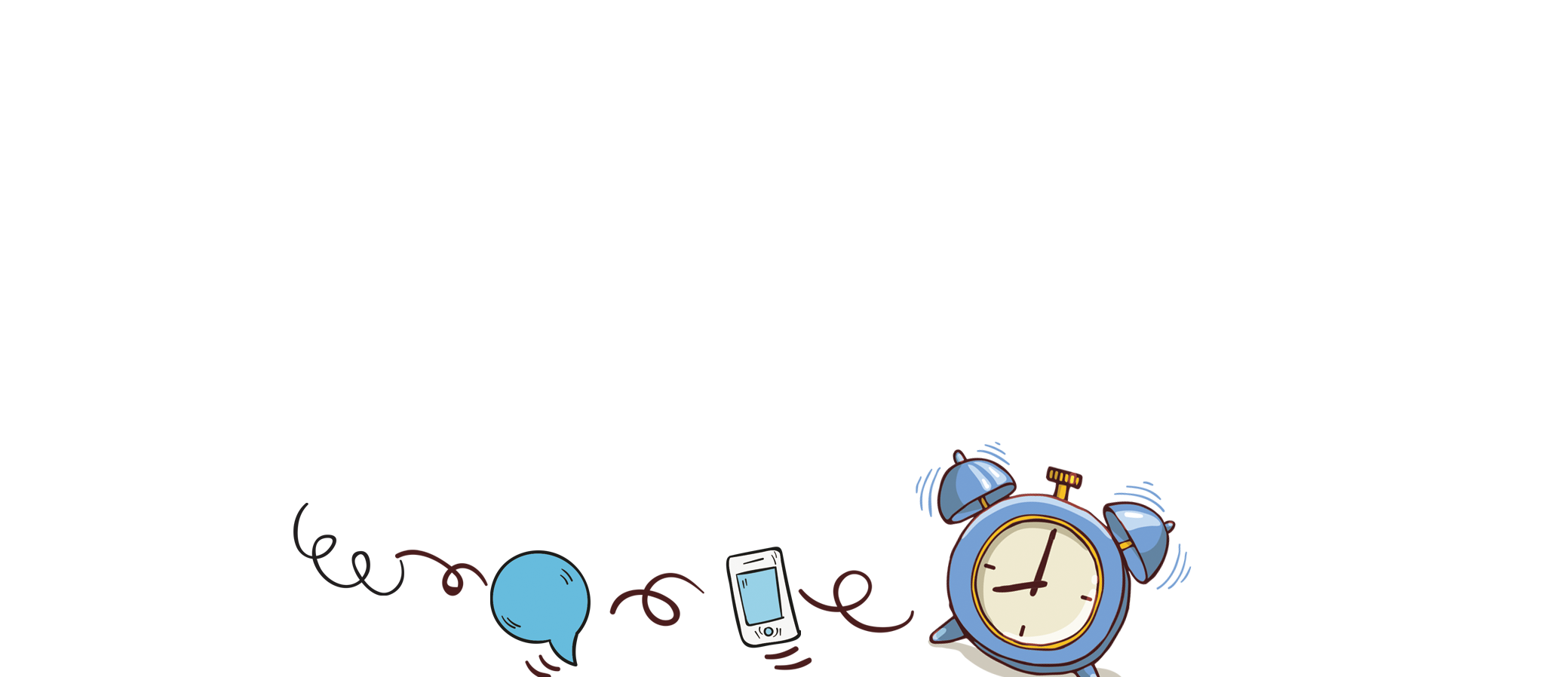 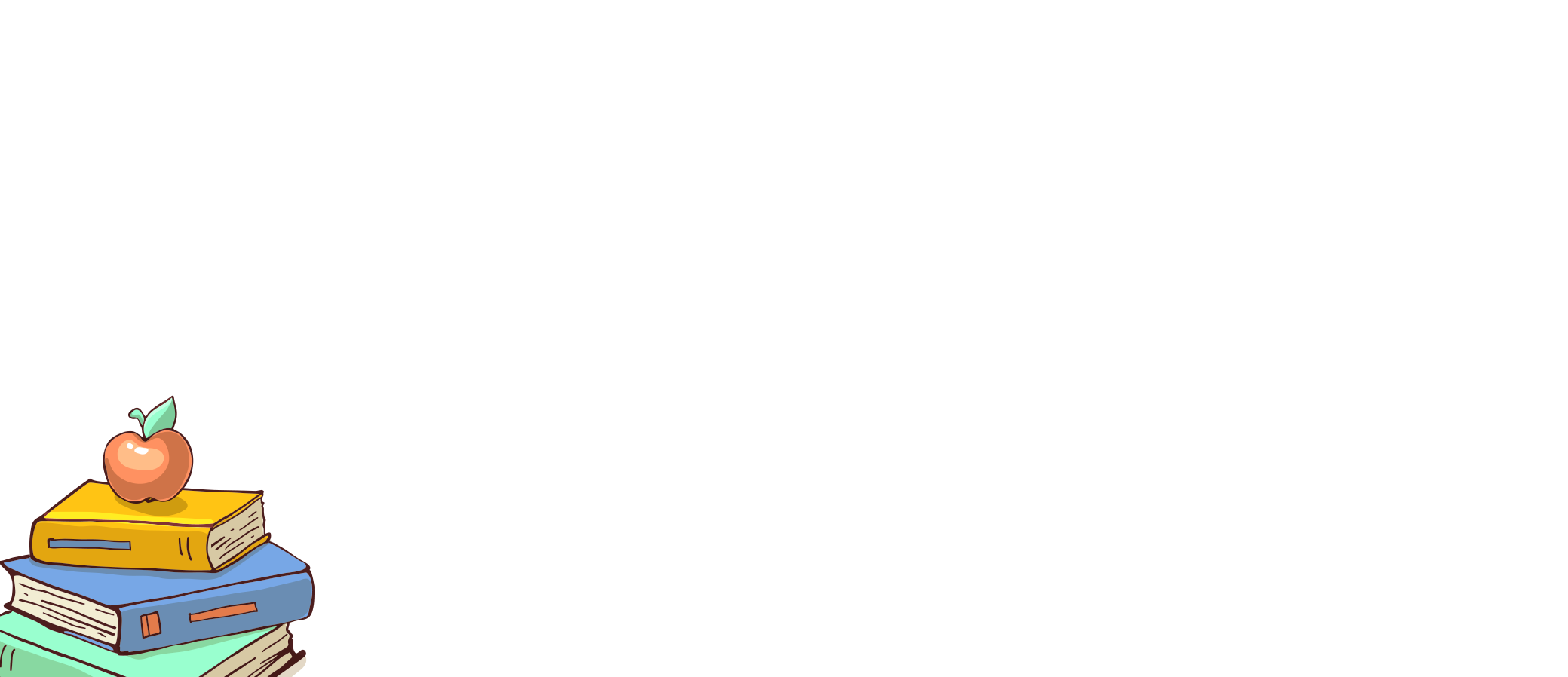 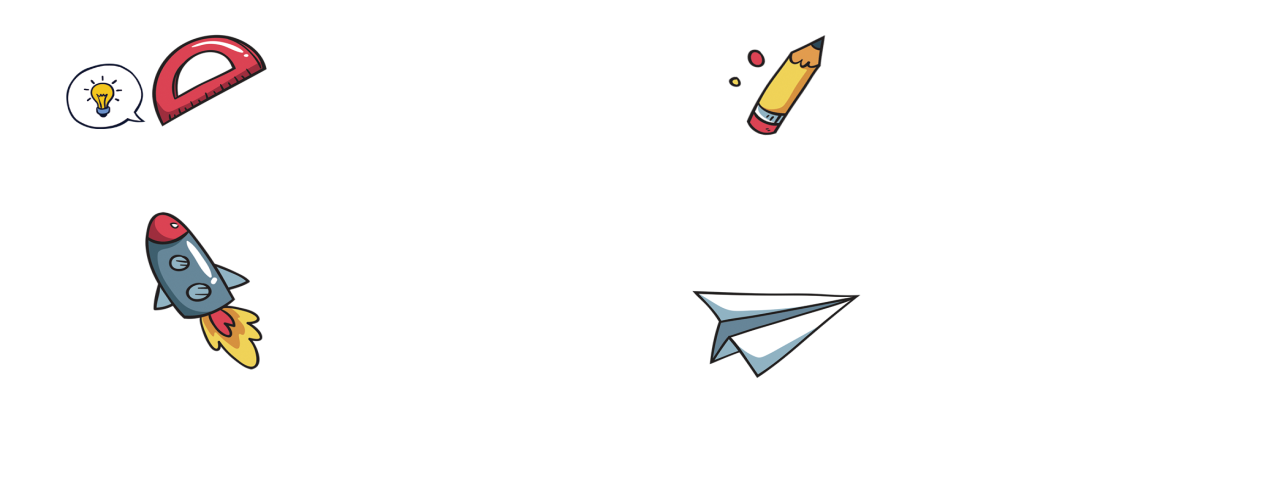 CHÀO TẠM BIỆT CÁC CON!
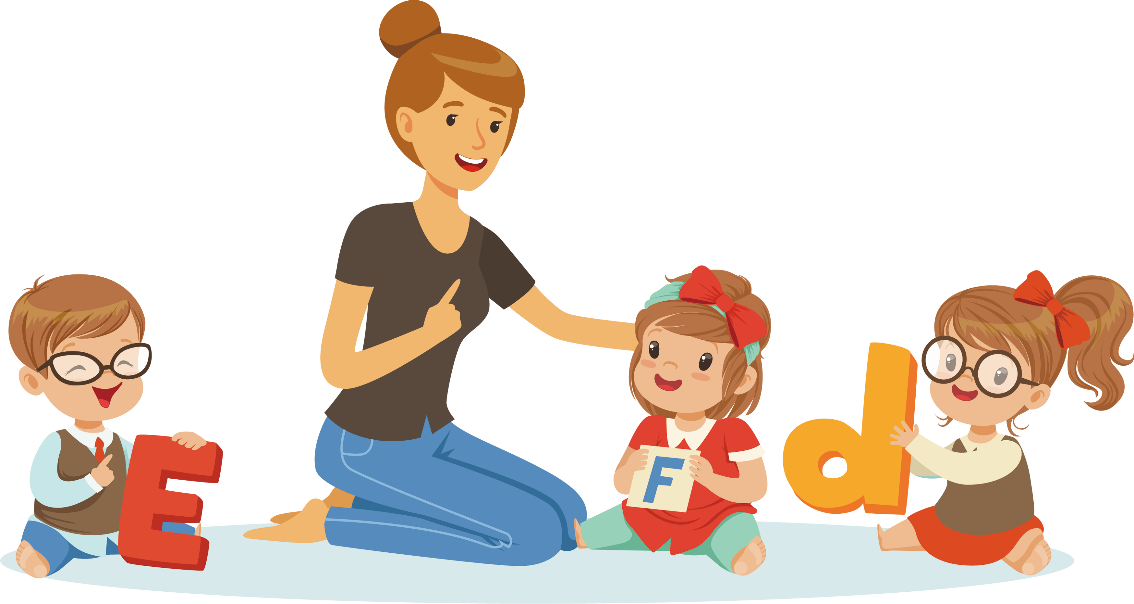